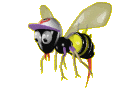 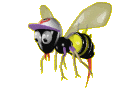 KĨ THUẬT
LẮP RÔ BỐT
(Tiết 2)
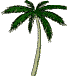 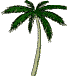 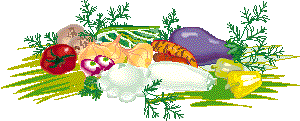 Lắp rô bốt (Tiết 2)
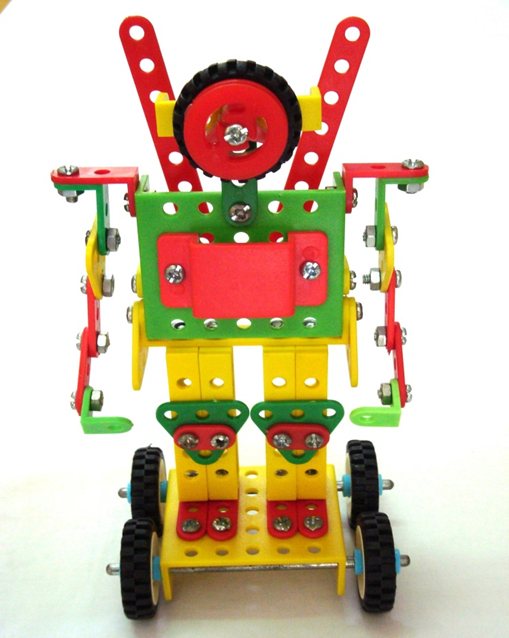 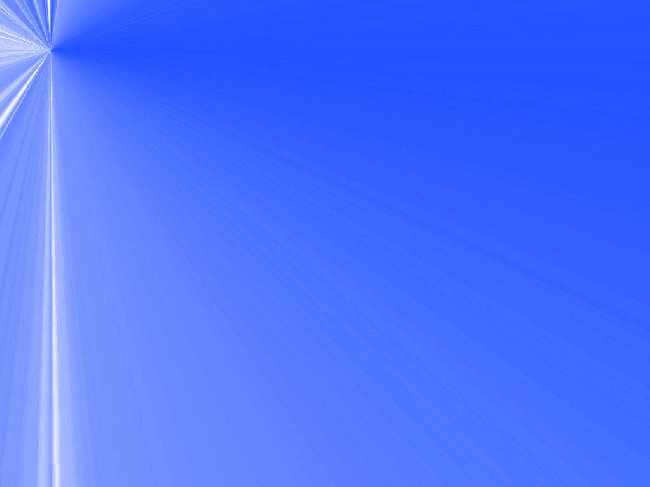 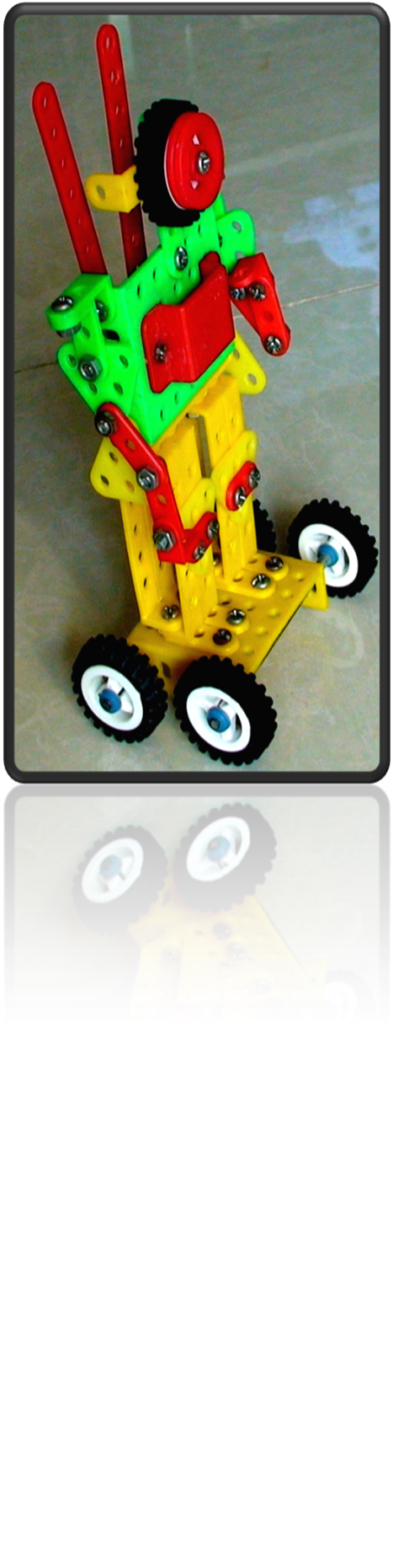 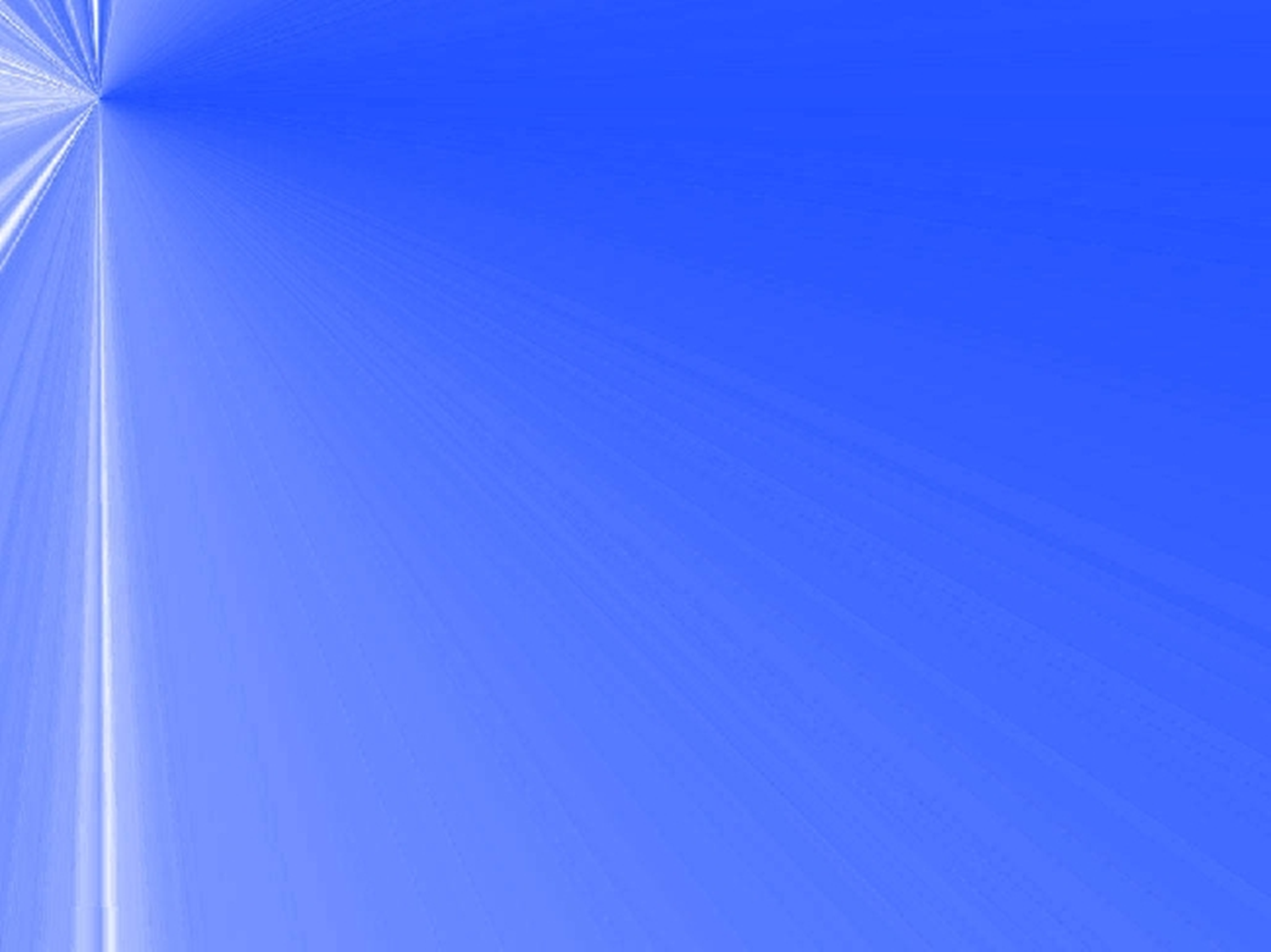 Kiểm tra bài cũ
Rô-bốt hoàn chỉnh được lắp theo những bộ phận nào?
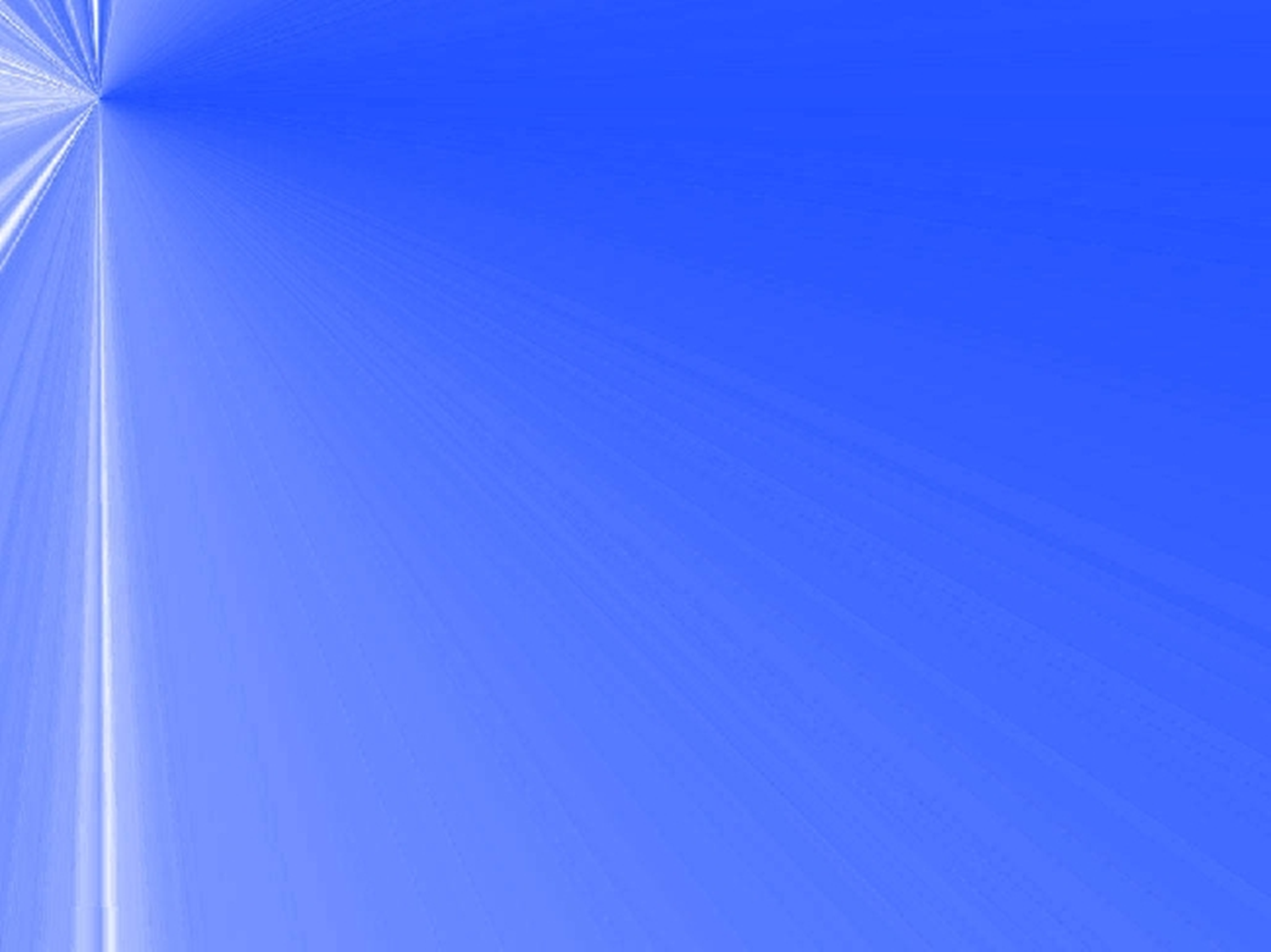 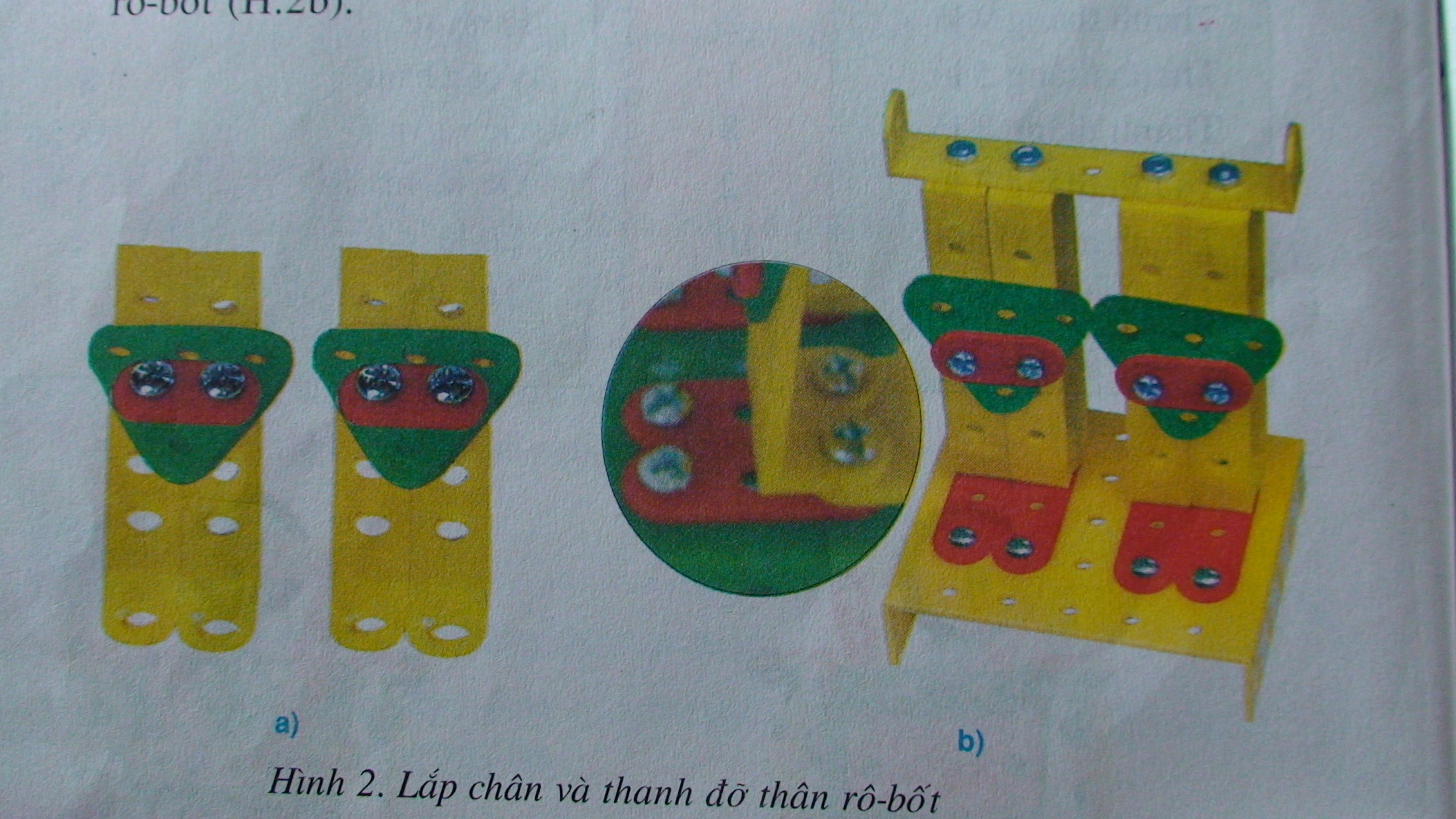 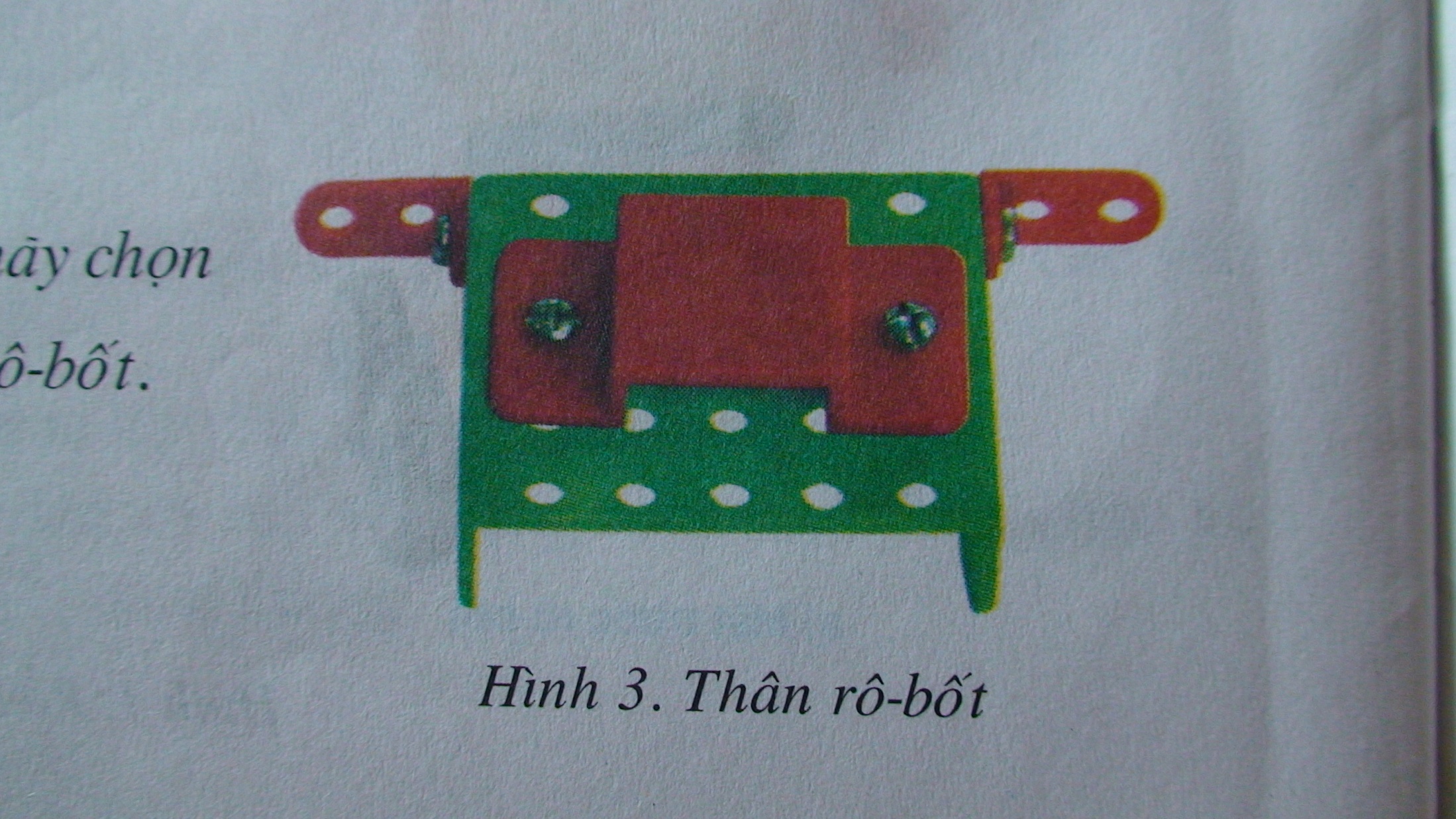 b)
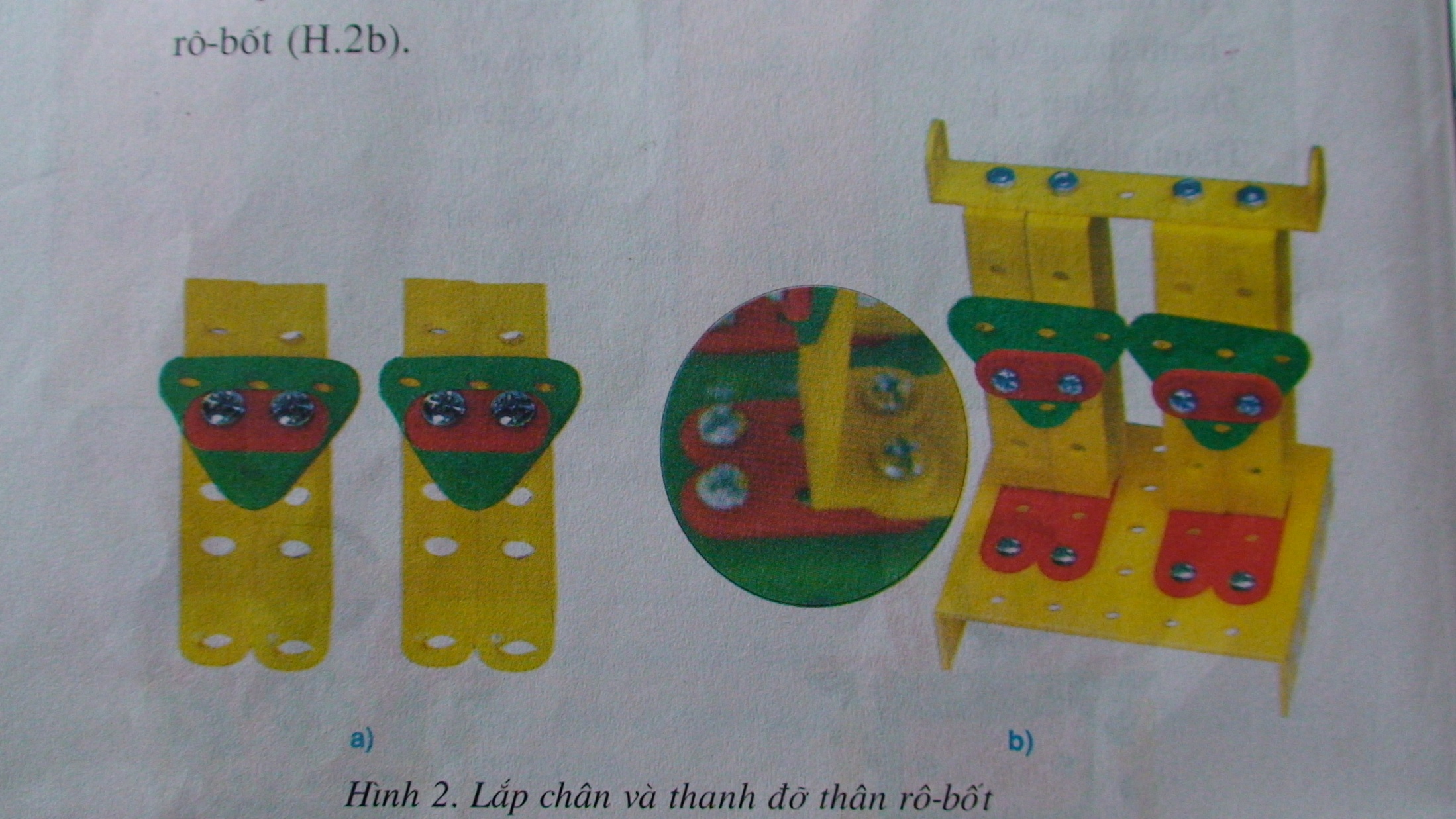 c)
a)
Hãy gọi tên bộ phận đã lắp ráp tiết trước?
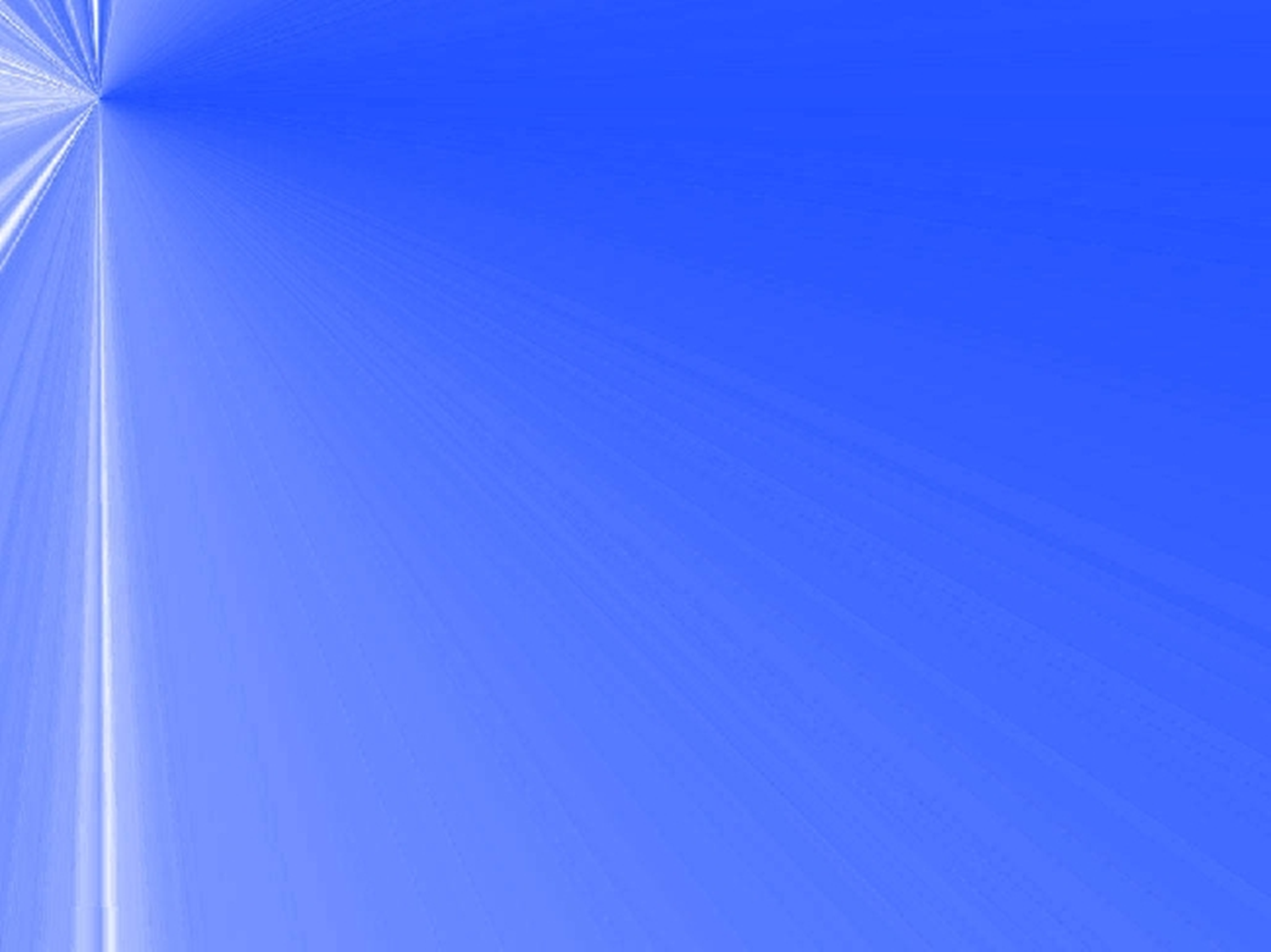 Thứ năm ngày 17 tháng 02 năm 2022Kĩ thuật:
Lắp rô – bốt (tiết 3)
Chúng ta sẽ lắp tiếp những bộ phận nào nữa?
- Lắp đầu rô – bốt
- Tay rô – bốt
- Lắp ăng-ten
- Lắp trục bánh xe
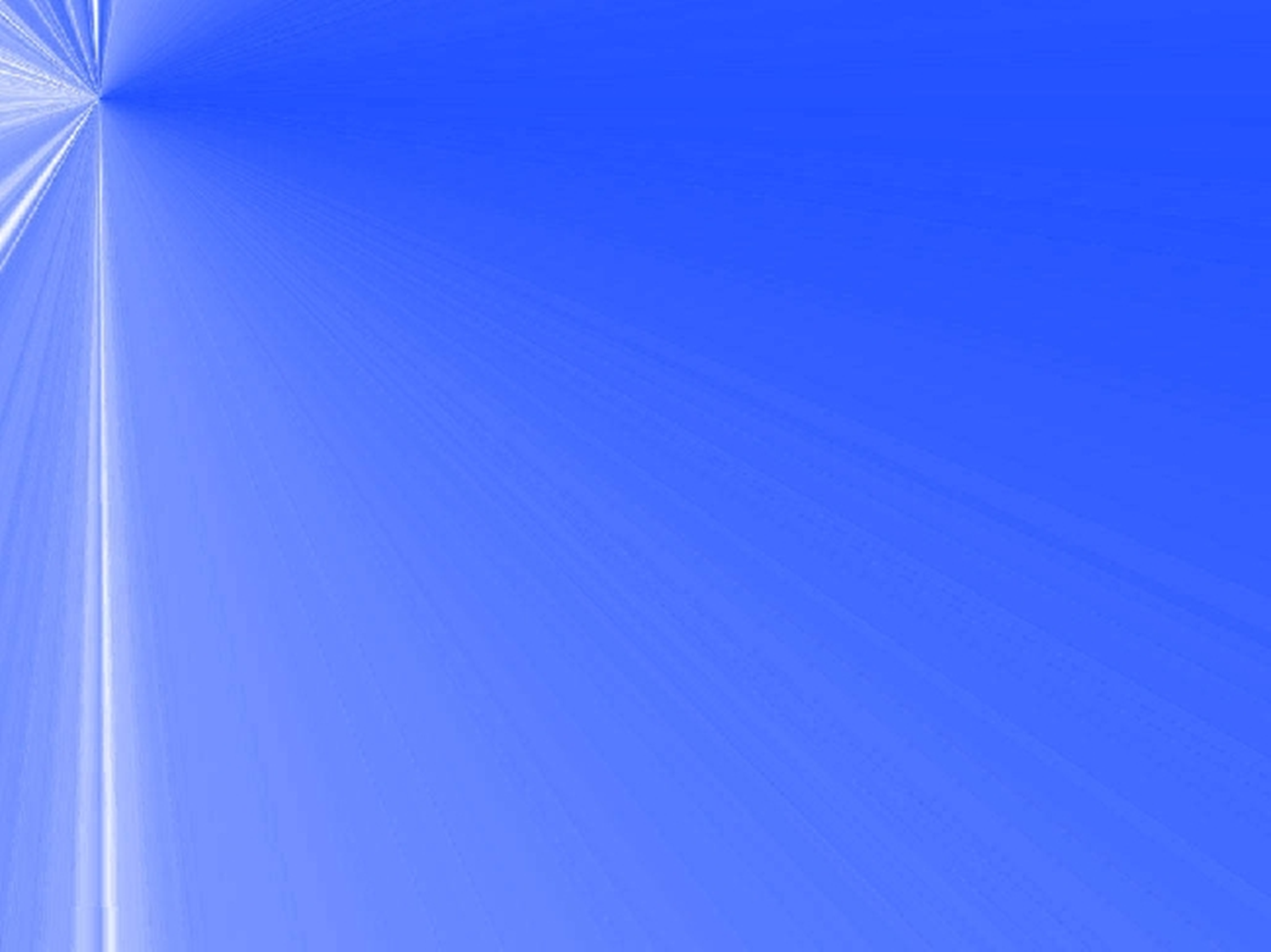 Các nhóm để các chi tiết lắp ráp lên bàn.
1 bạn đọc tên các chi tiết. Lớp nghe và kiểm tra lại.
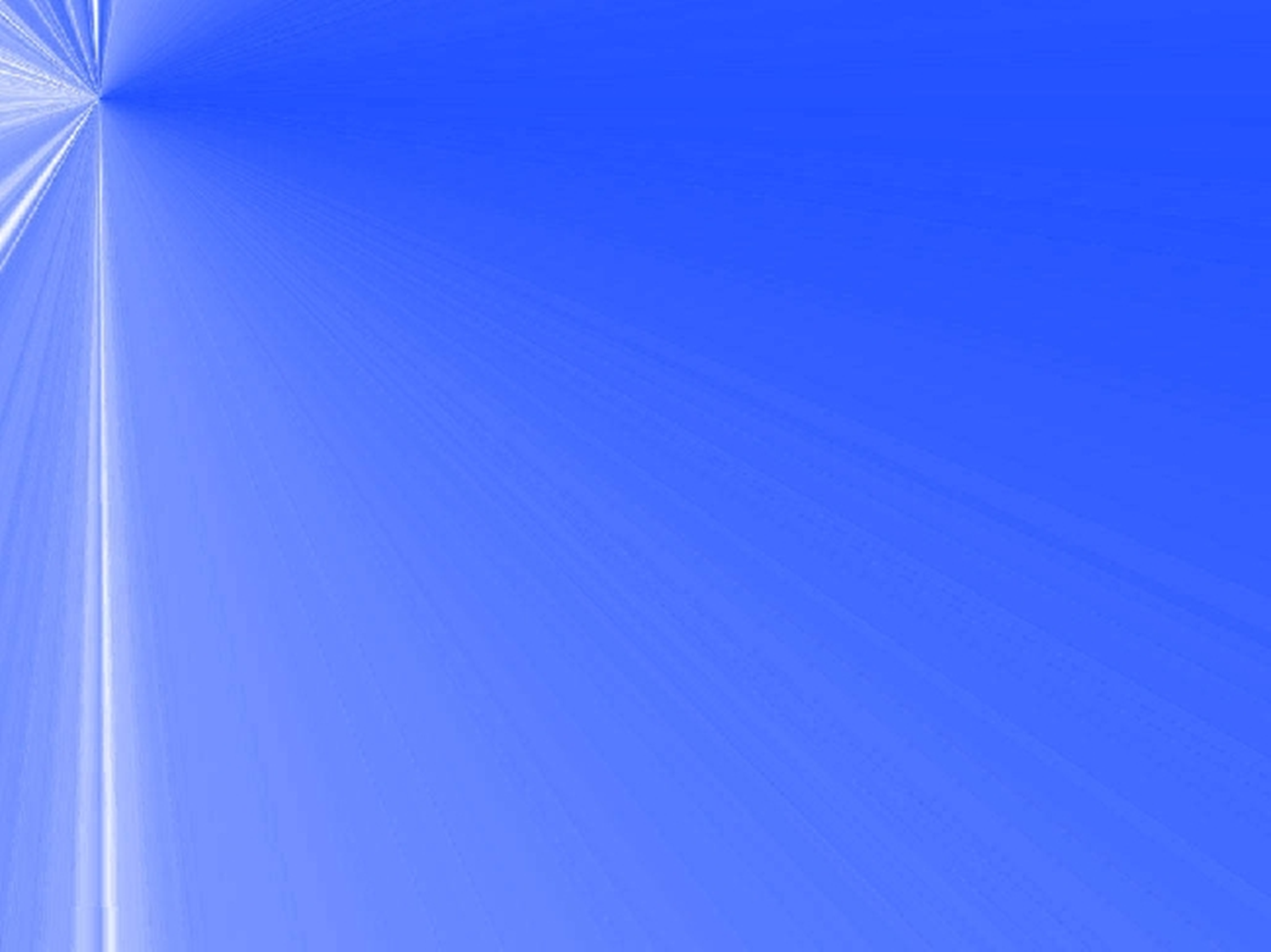 1. Lắp đầu rô-bốt
Lấy bánh đai, bánh xe, thanh thẳng 5 lỗ và thanh chữ U ngắn lắp vào vít dài để được đầu rô-bốt.
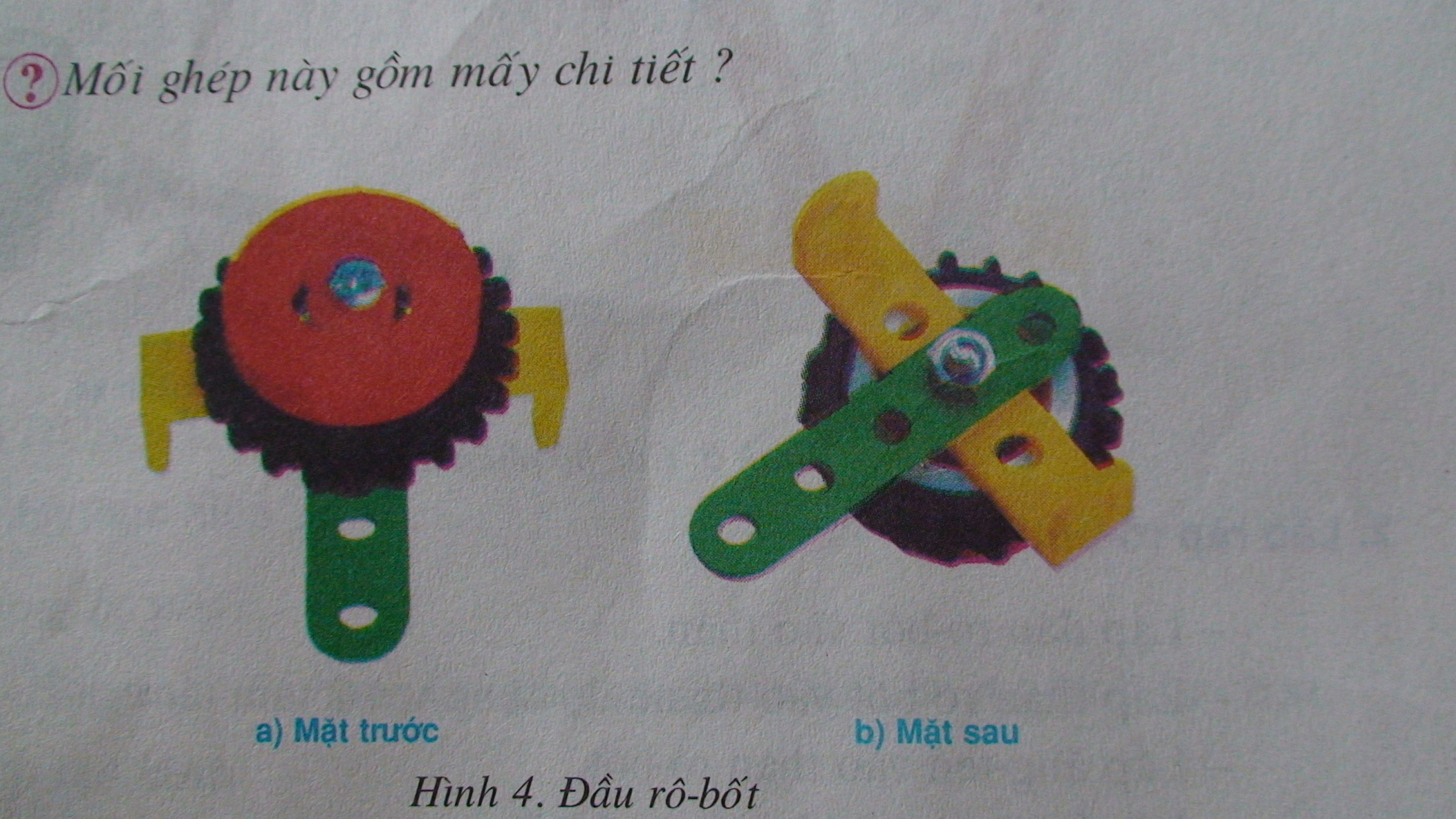 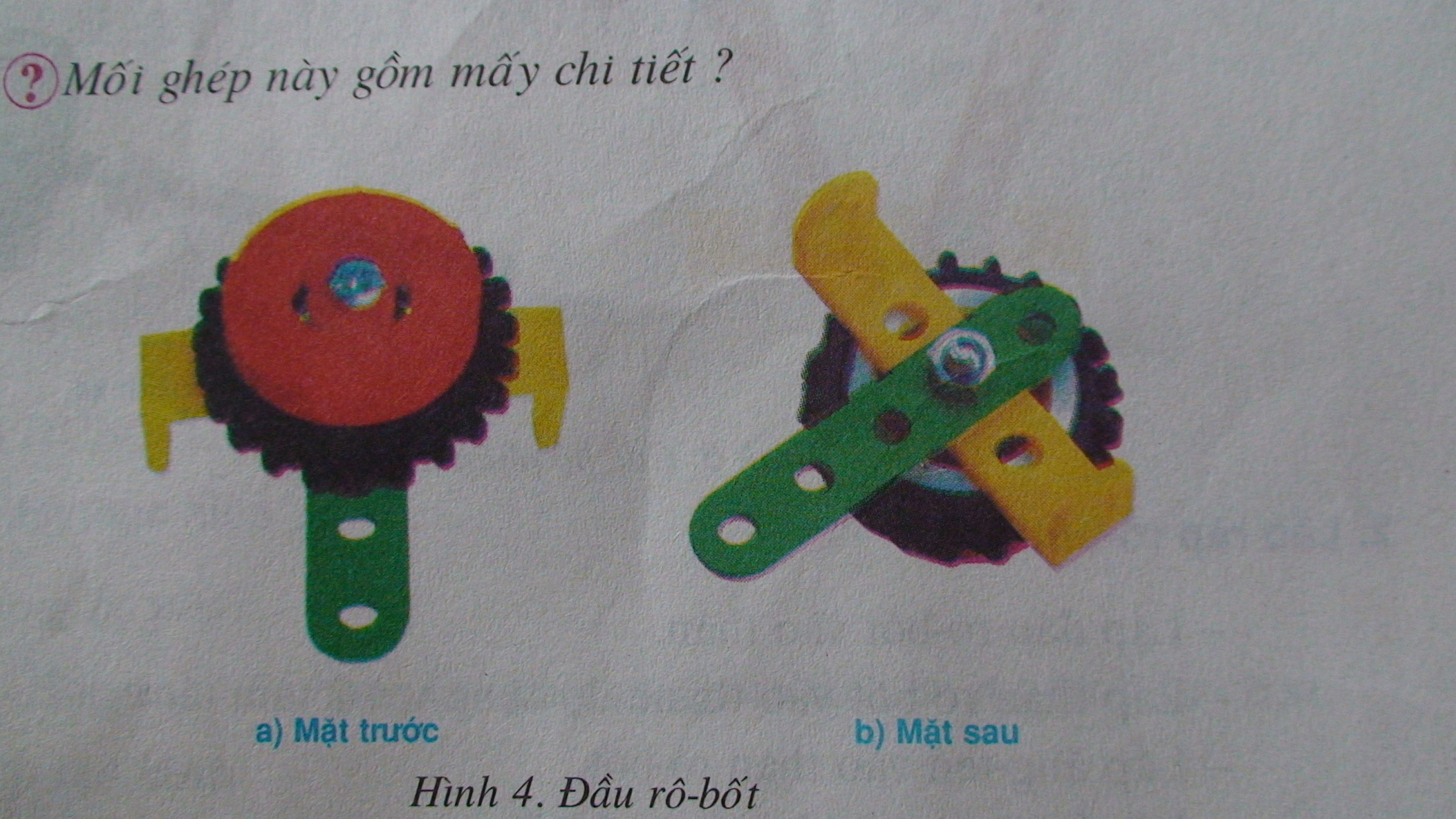 Sau
Trước
Mối ghép này gồm mấy chi tiết?
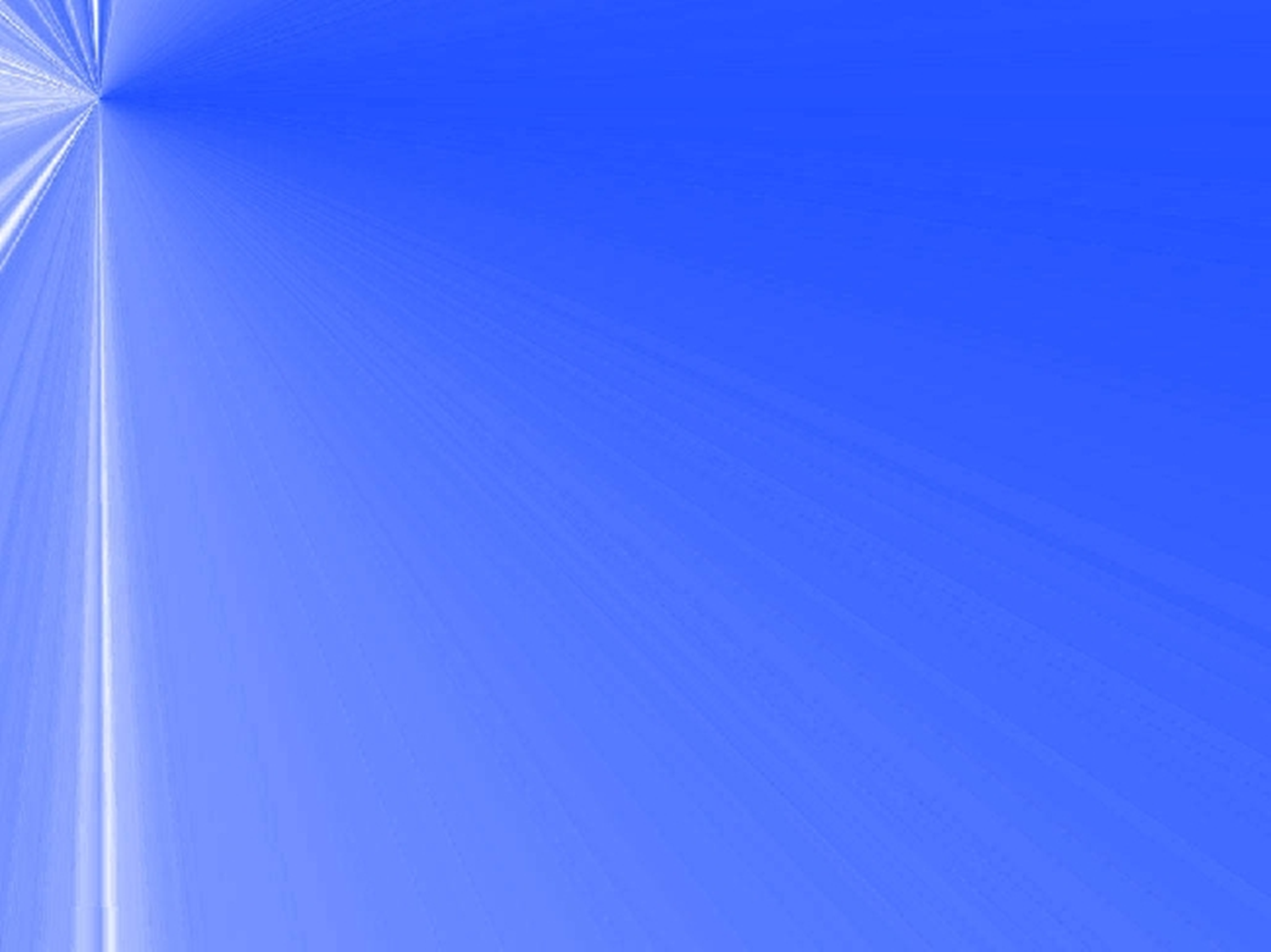 Mối ghép này gồm 5 chi tiết:
- Bánh đai
- Bánh xe
- Thanh thẳng 5 lỗ
- Thanh chữ U ngắn
- Bộ ốc và vít dài
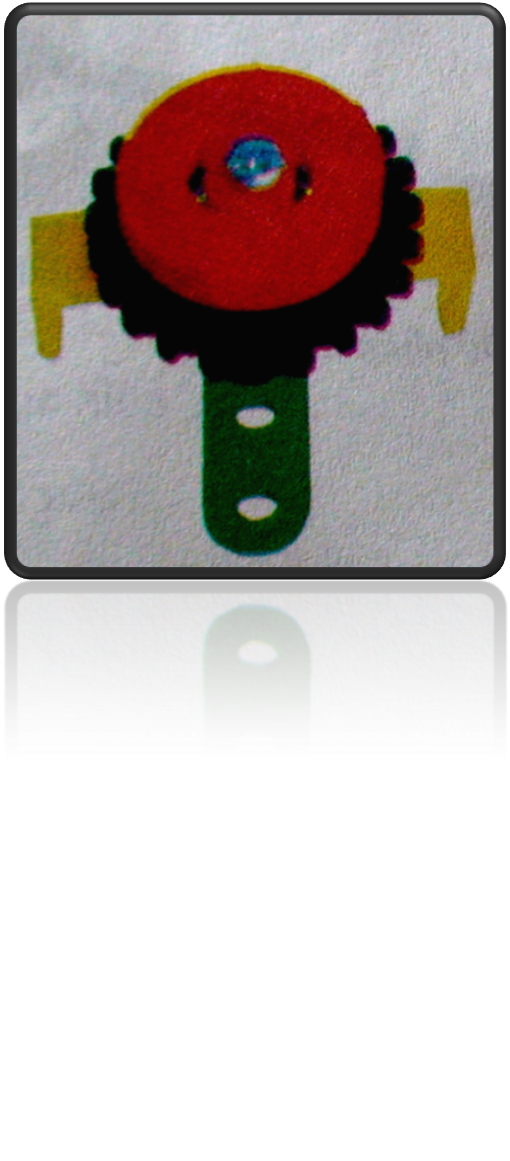 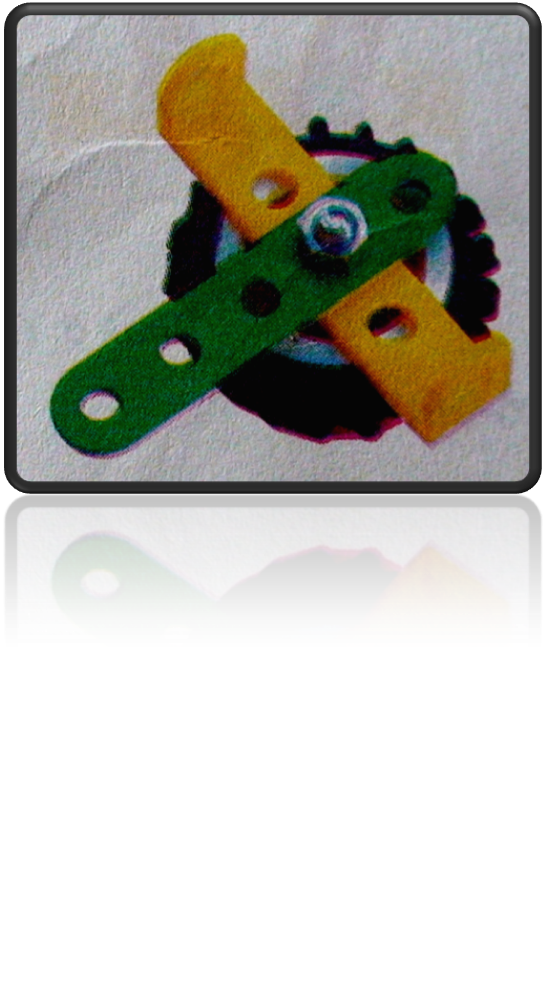 Sau
Trước
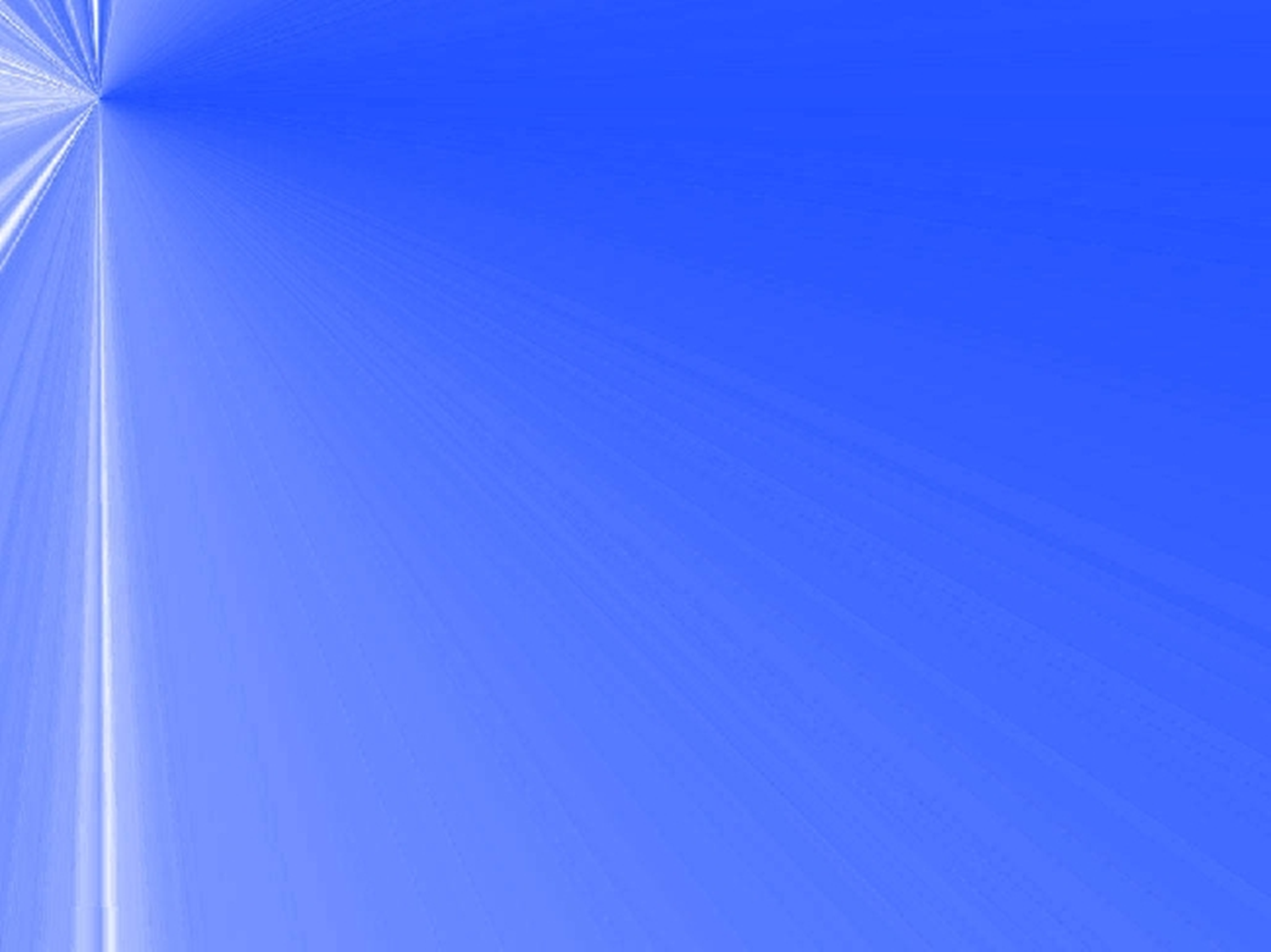 Lớp nhìn tranh, tự lắp ráp theo nhóm trong 3 phút.
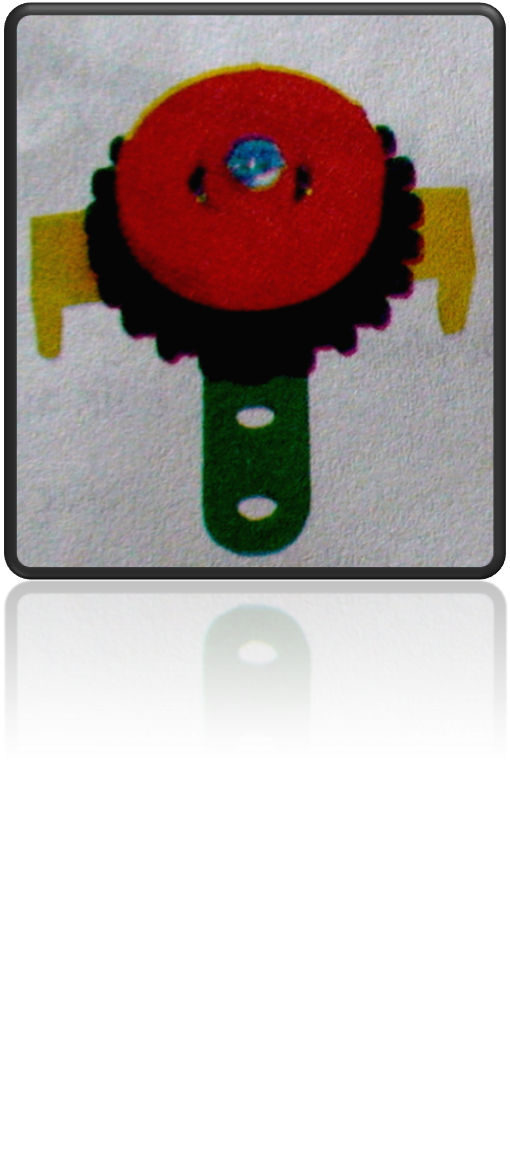 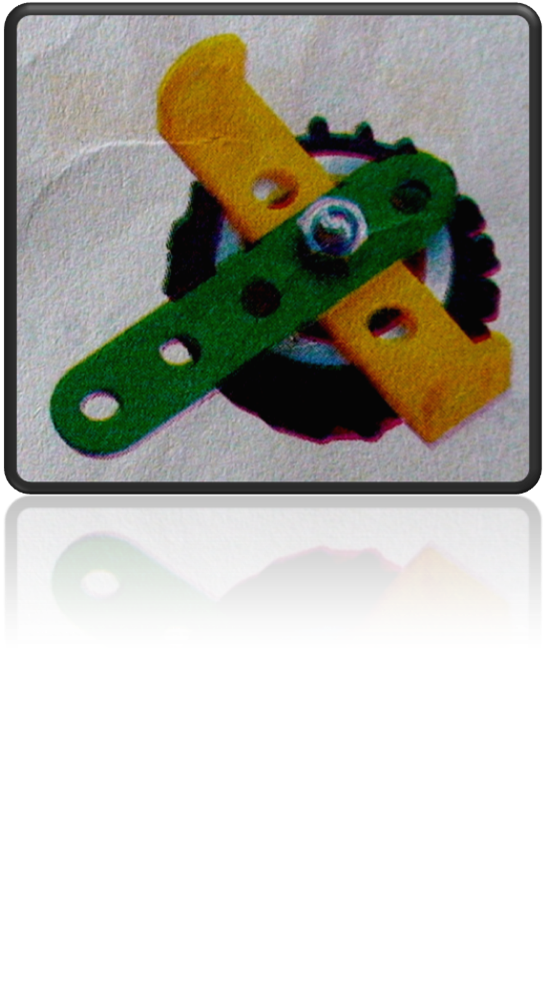 Sau
Trước
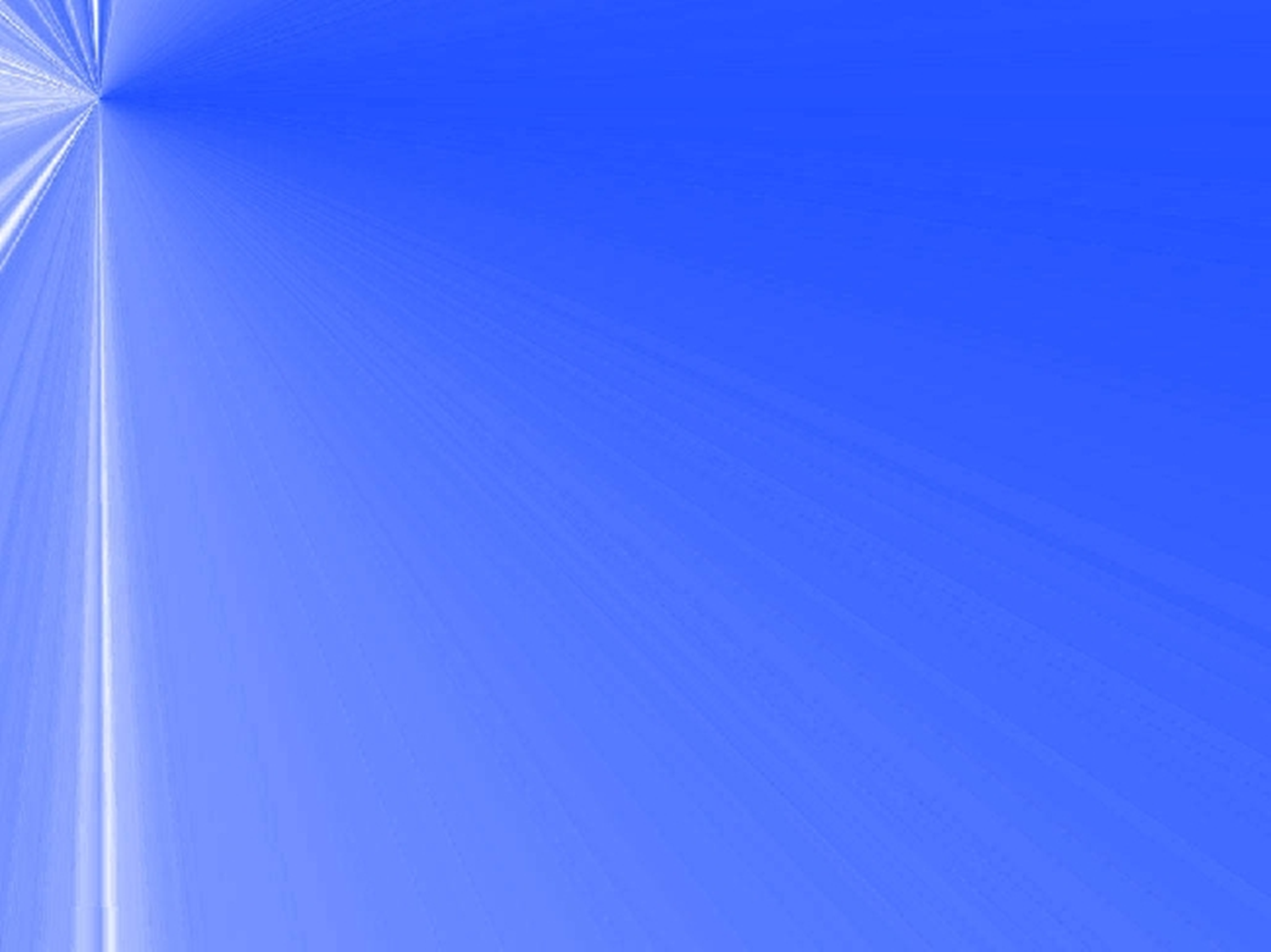 Chúng ta vừa lắp ráp chi tiết nào?
Tiếp theo ta sẽ lắp ráp chi tiết nào?
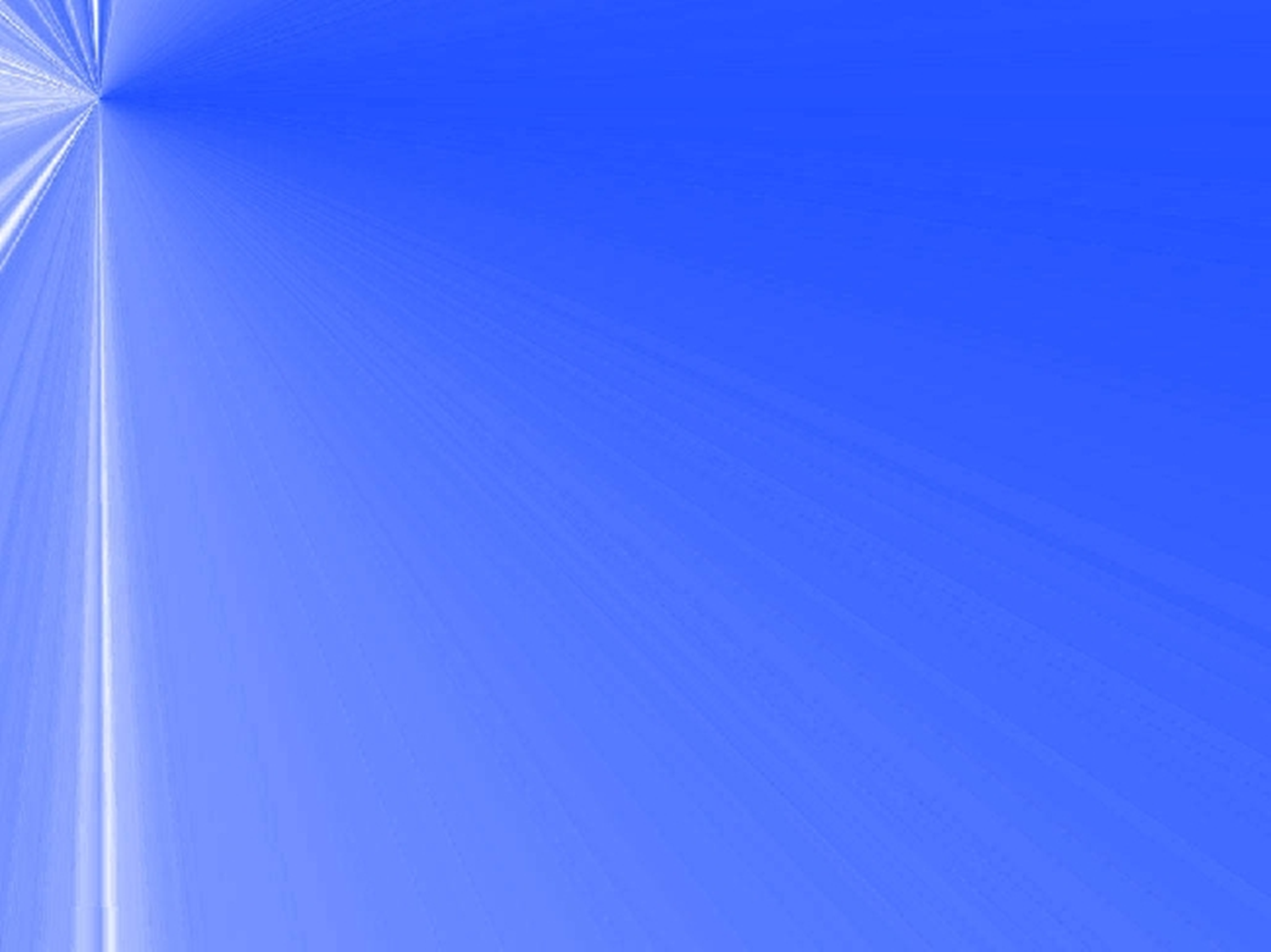 Lắp đầu rô-bốt
2. Lắp các bộ phận khác
Tay rô-bốt: 
Lấy 2 thanh chữ L dài, 
2 tấm tam giác, 
4 thanh thẳng 3 lỗ và 
2 thanh chữ L ngắn 
để lắp 2 tay rô-bốt.
Khi lắp phải chú ý 
mặt phải và mặt trái 
của 2 tay.
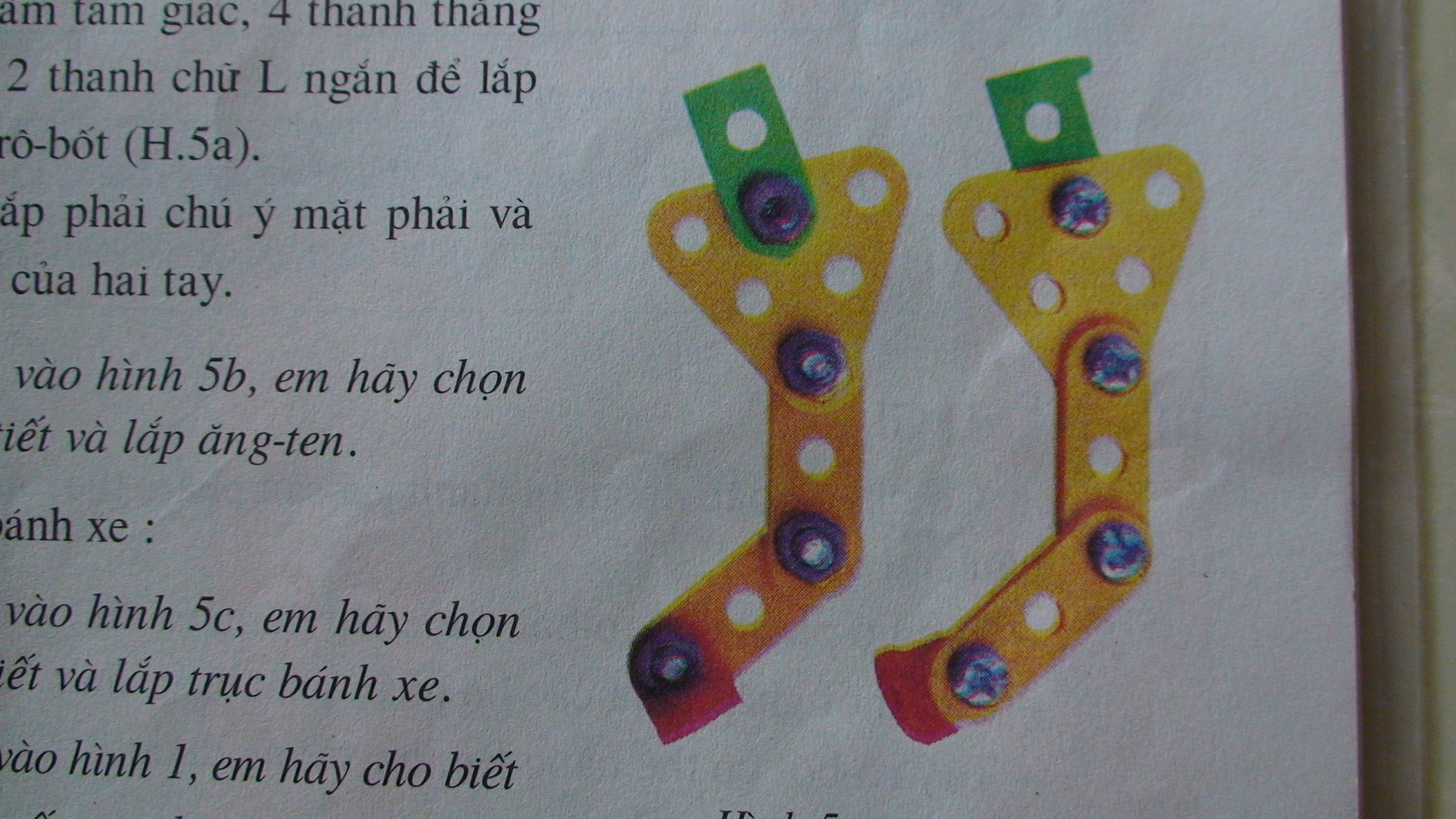 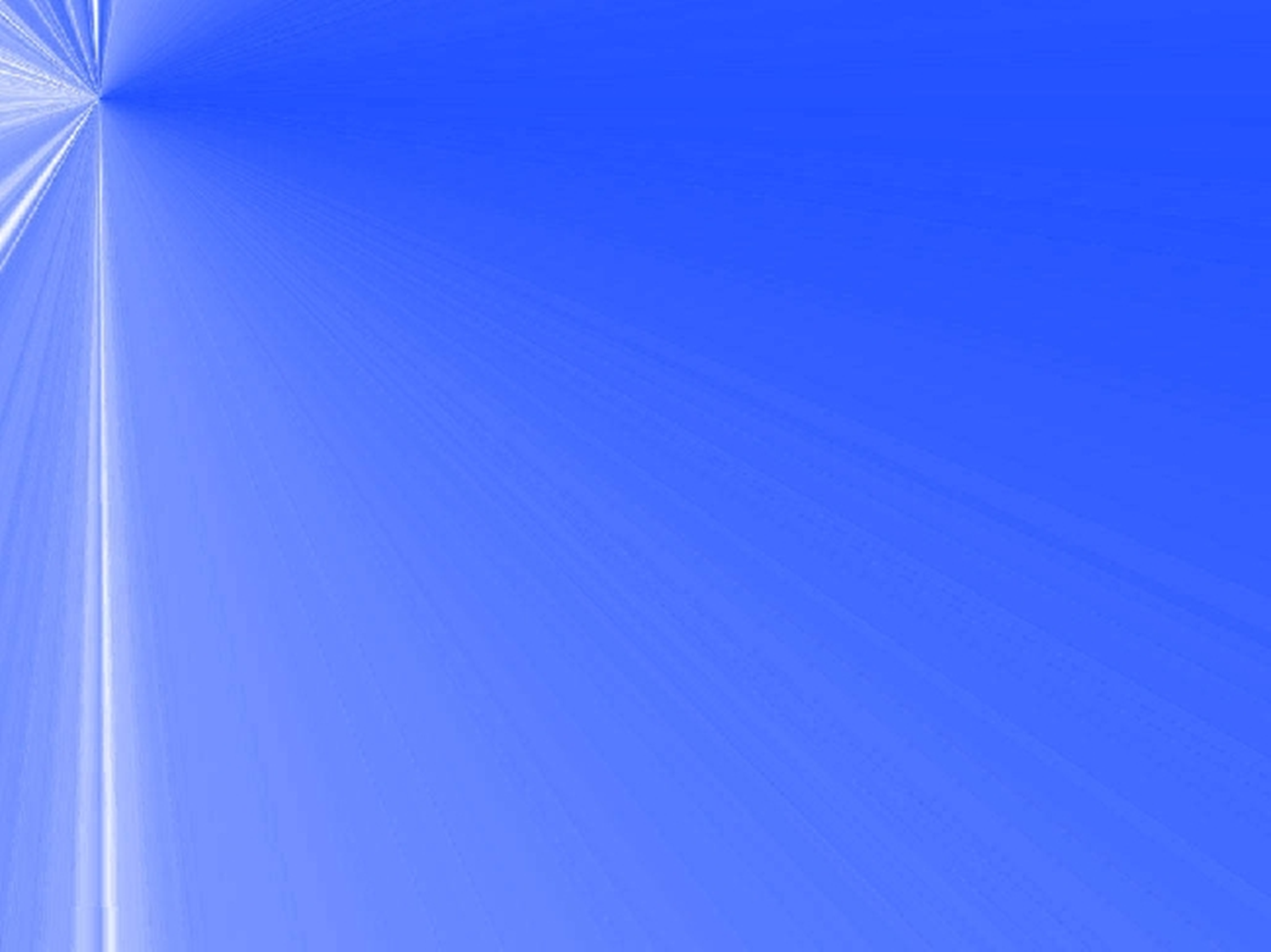 Lớp nhìn tranh, thi lắp ráp theo nhóm trong 5 phút.
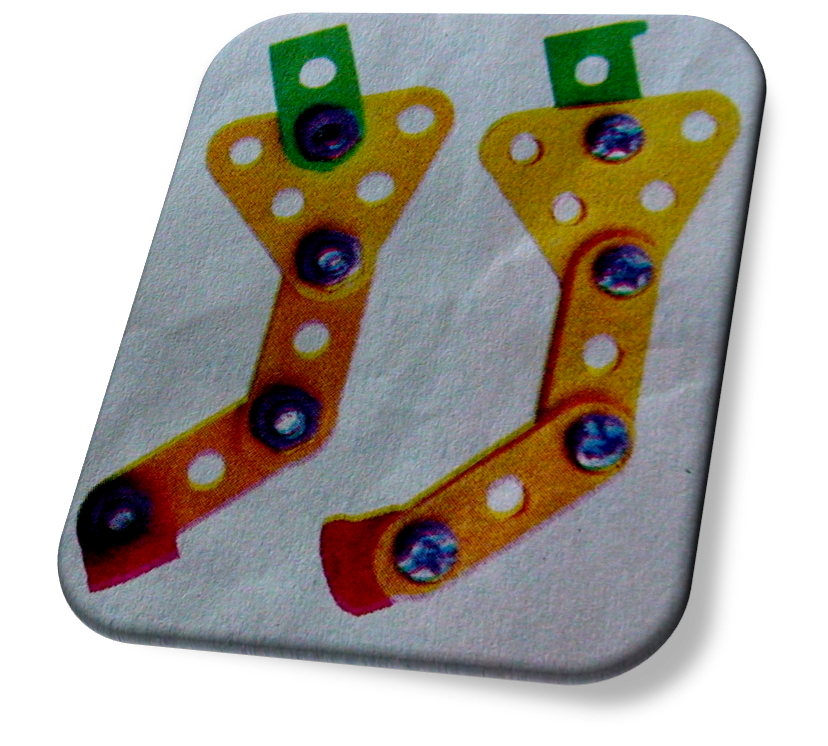 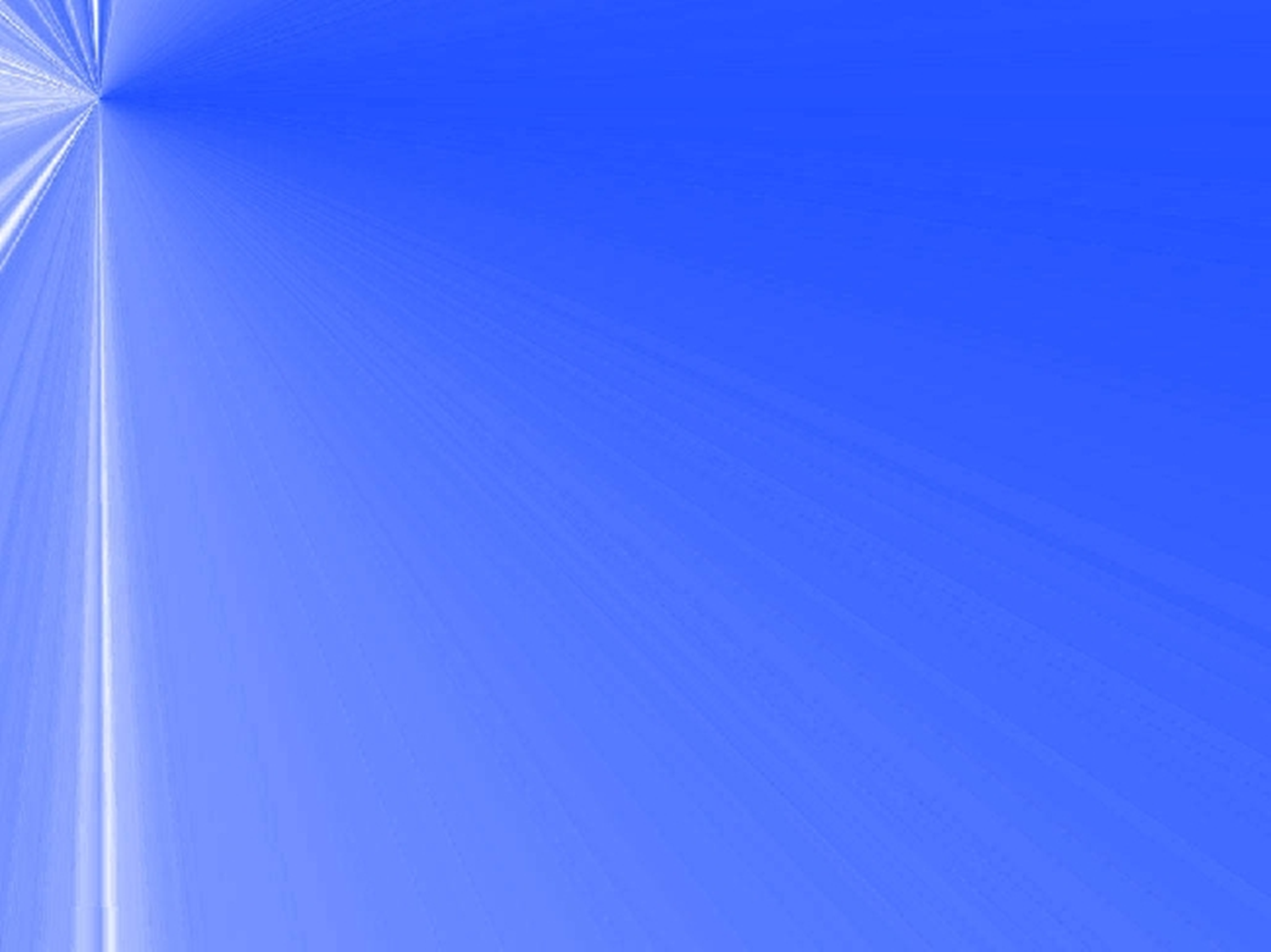 Lắp đầu rô-bốt
2. Lắp các bộ phận khác
Tay rô-bốt 
b. Lắp ăng-ten
? Nêu các chi tiết dùng để lắp ăng-ten?
Các chi tiết dùng để lắp ăng-ten là 2 thanh thẳng 9 lỗ và thanh chữ U dài.
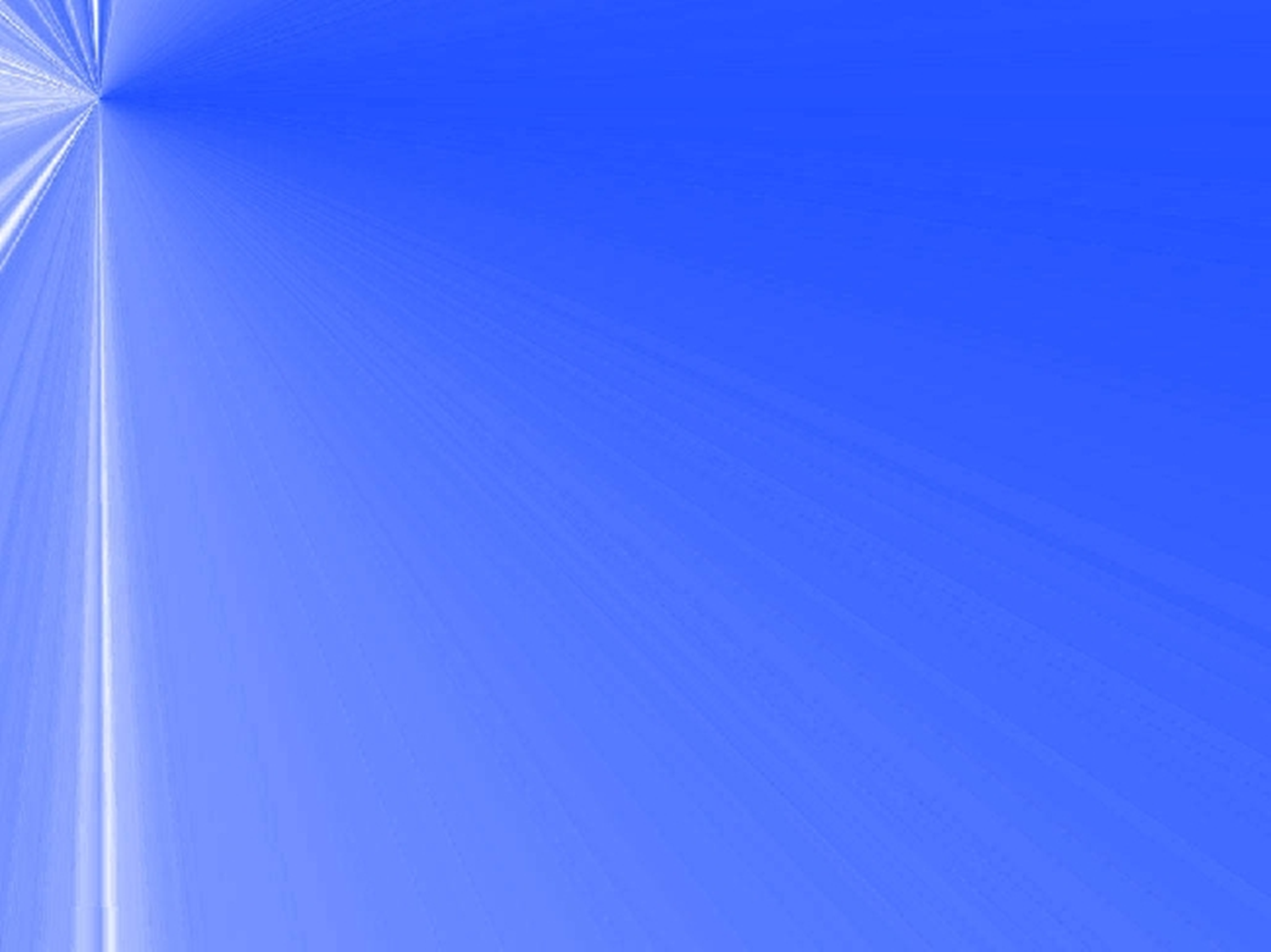 2 HS lên lắp ráp thi trước lớp.
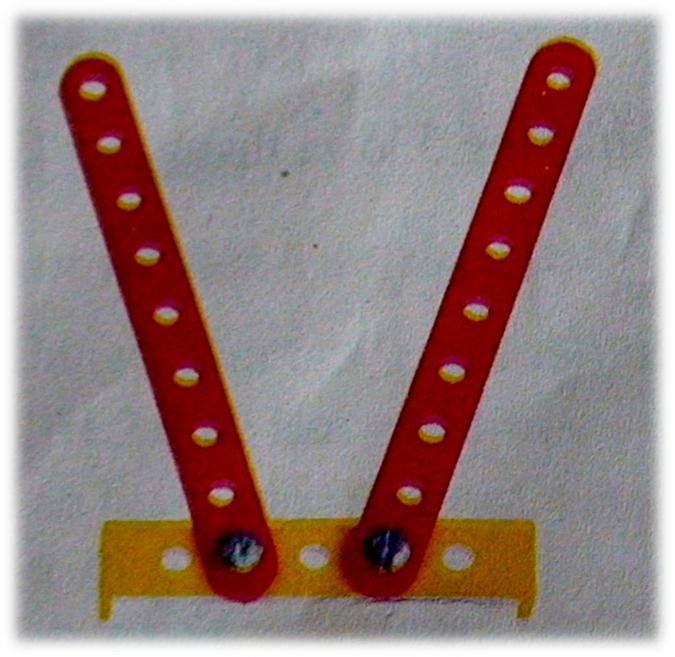 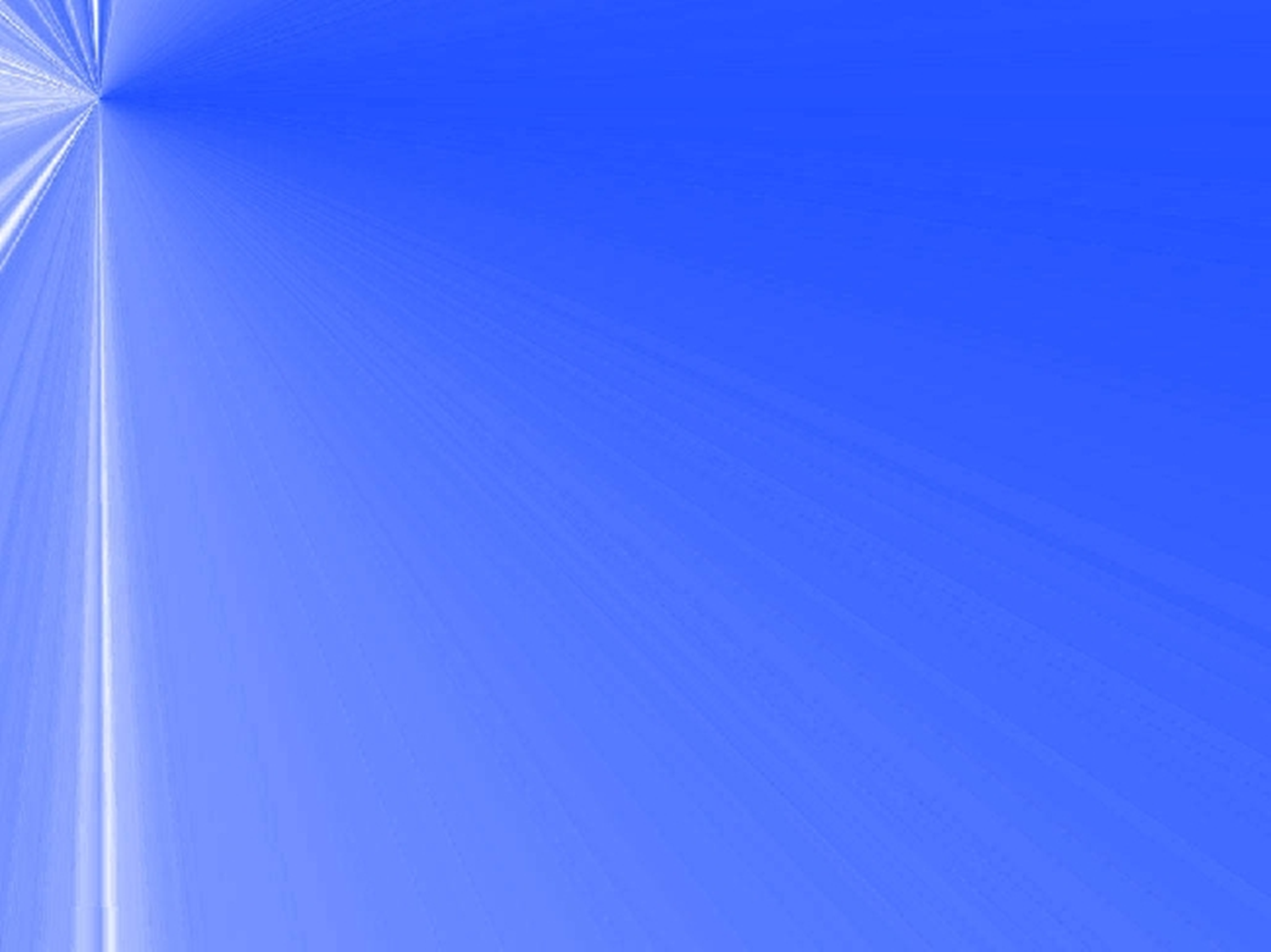 ? Từ đầu tiết học mình đã lắp ráp những bộ phận nào?
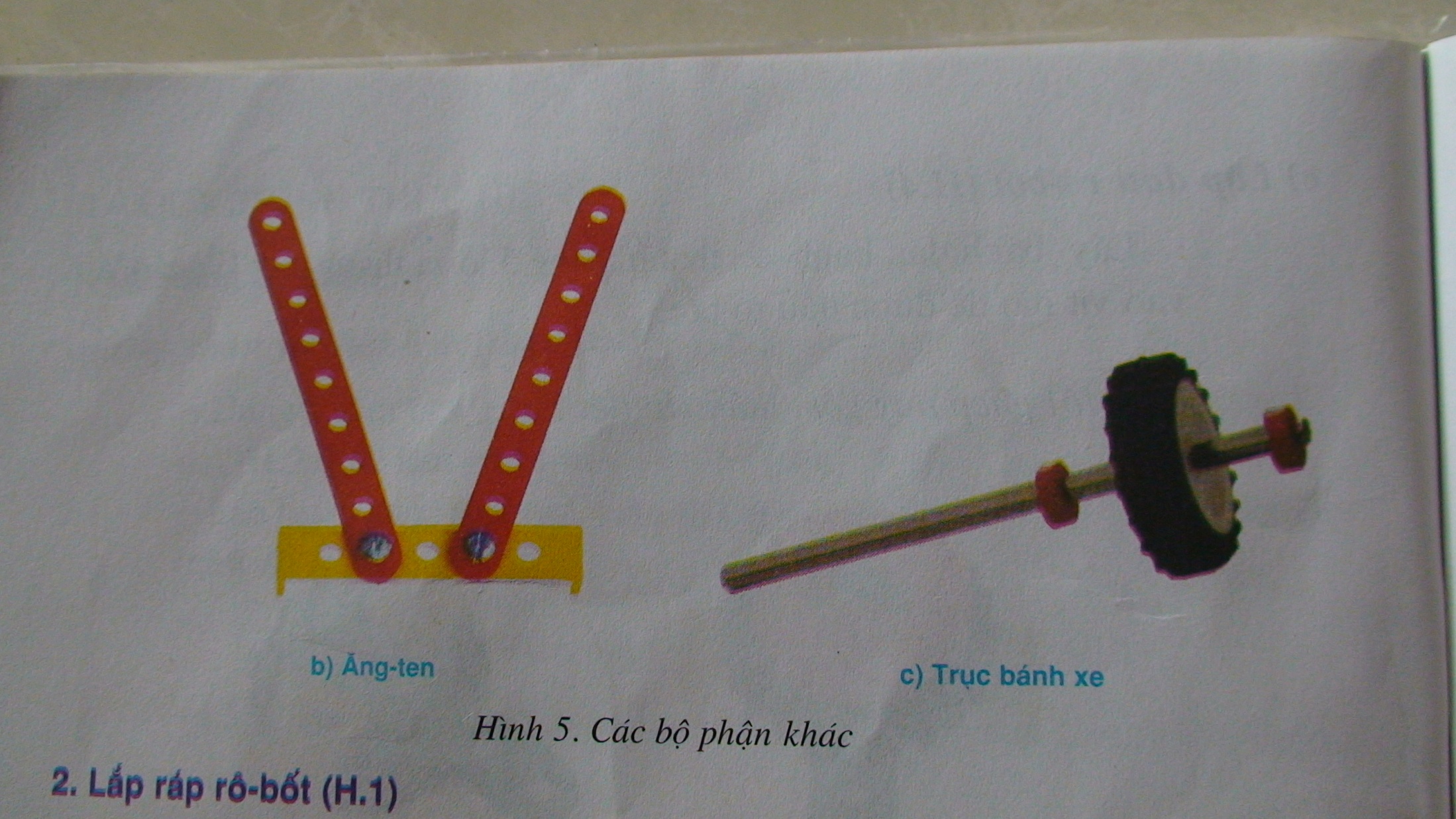 Đó là những bộ phận: đầu, tay, ăng-ten. Và bộ phận sau cùng đó là trục bánh xe.
Nhóm nhìn tranh tự lắp ráp
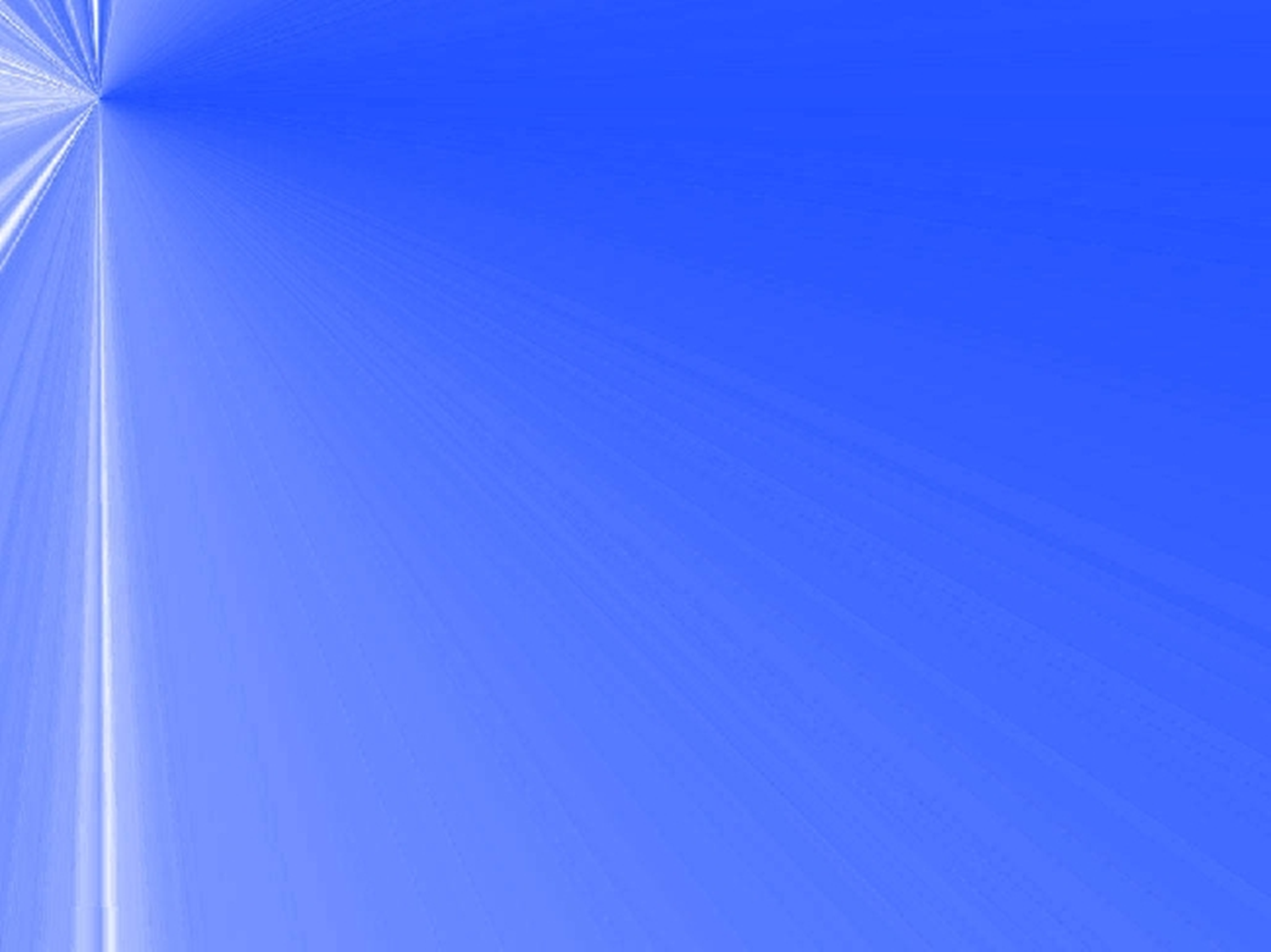 Lắp đầu rô-bốt
2. Lắp các bộ phận khác
        a.  Tay rô-bốt 
        b.  Lắp ăng-ten
        c.  Lắp trục bánh xe
3. Lắp rô-bốt hoàn chỉnh
? Để lắp ráp rô-bốt hoàn chỉnh ta cần theo những bước nào?
- Lắp đầu rô-bốt vào thân.
- Lắp thân rô-bốt vào thanh đỡ cùng với 2 tấm tam giác. 
- Lắp ăng-ten vào thân rô-bốt.
- Lắp hai tay vào khớp vai rô-bốt.
- Lắp các trục bánh xe vào tấm đỡ rô-bốt.
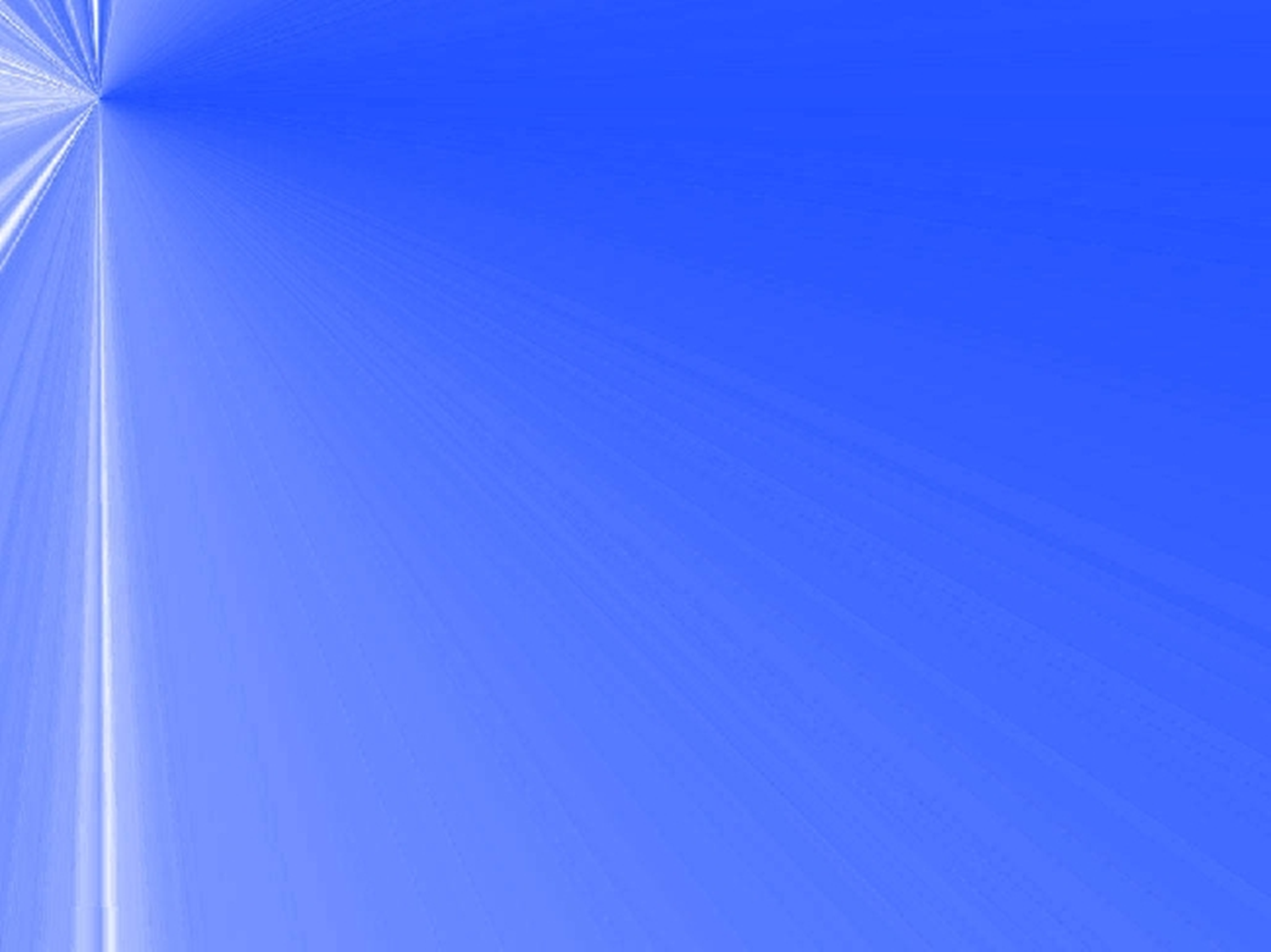 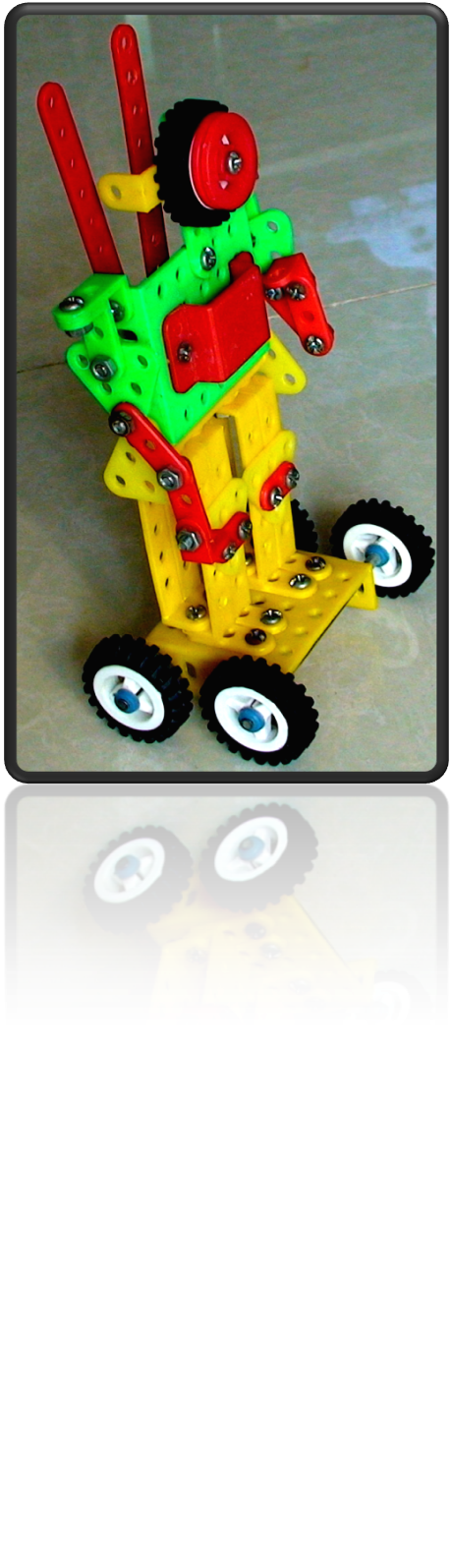 - Lắp đầu rô-bốt vào thân.
- Lắp thân rô-bốt vào thanh đỡ cùng với 2 tấm tam giác. 
- Lắp ăng-ten vào thân rô-bốt.
- Lắp hai tay vào khớp vai rô-bốt.
- Lắp các trục bánh xe vào tấm đỡ rô-bốt.
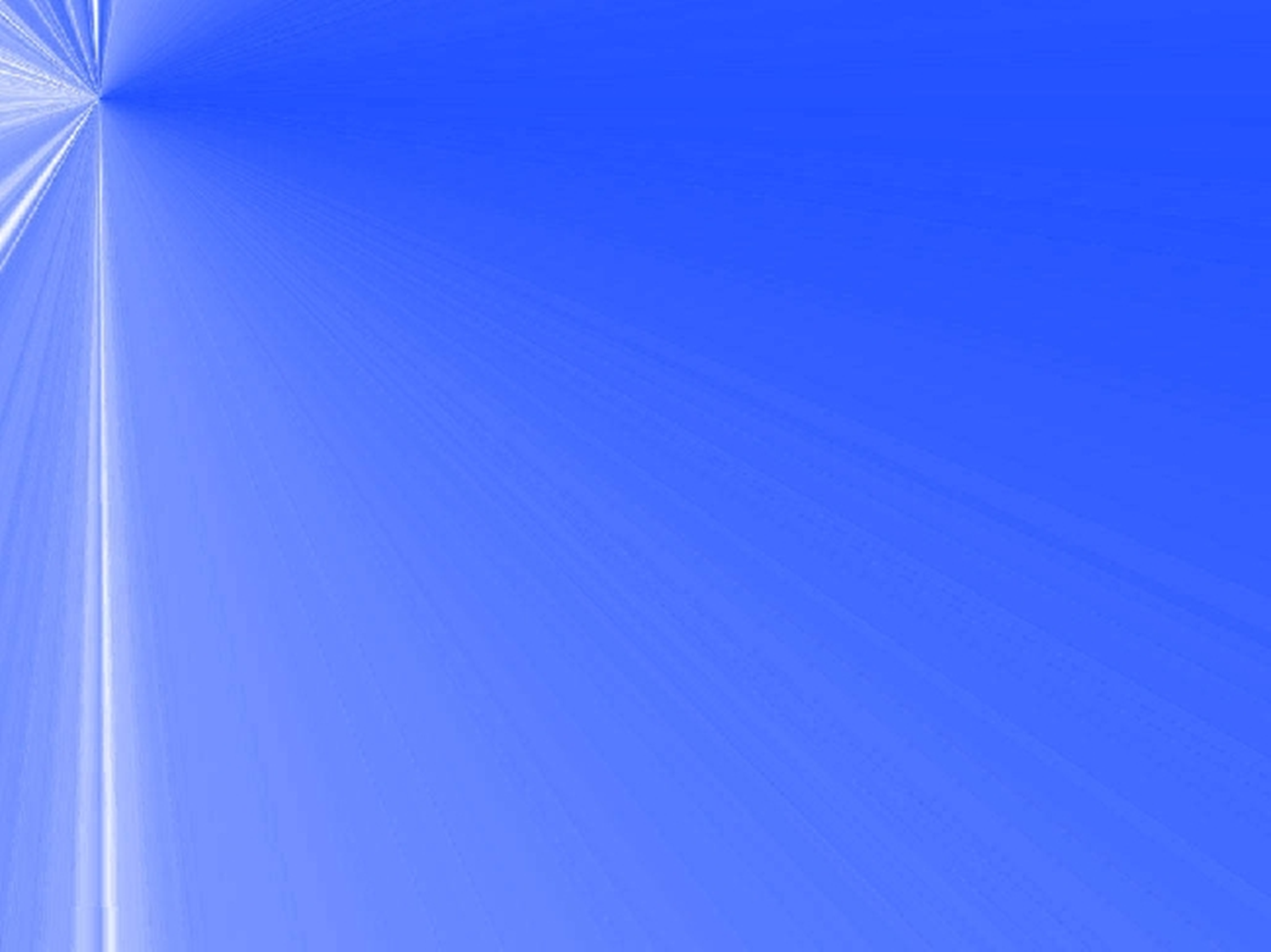 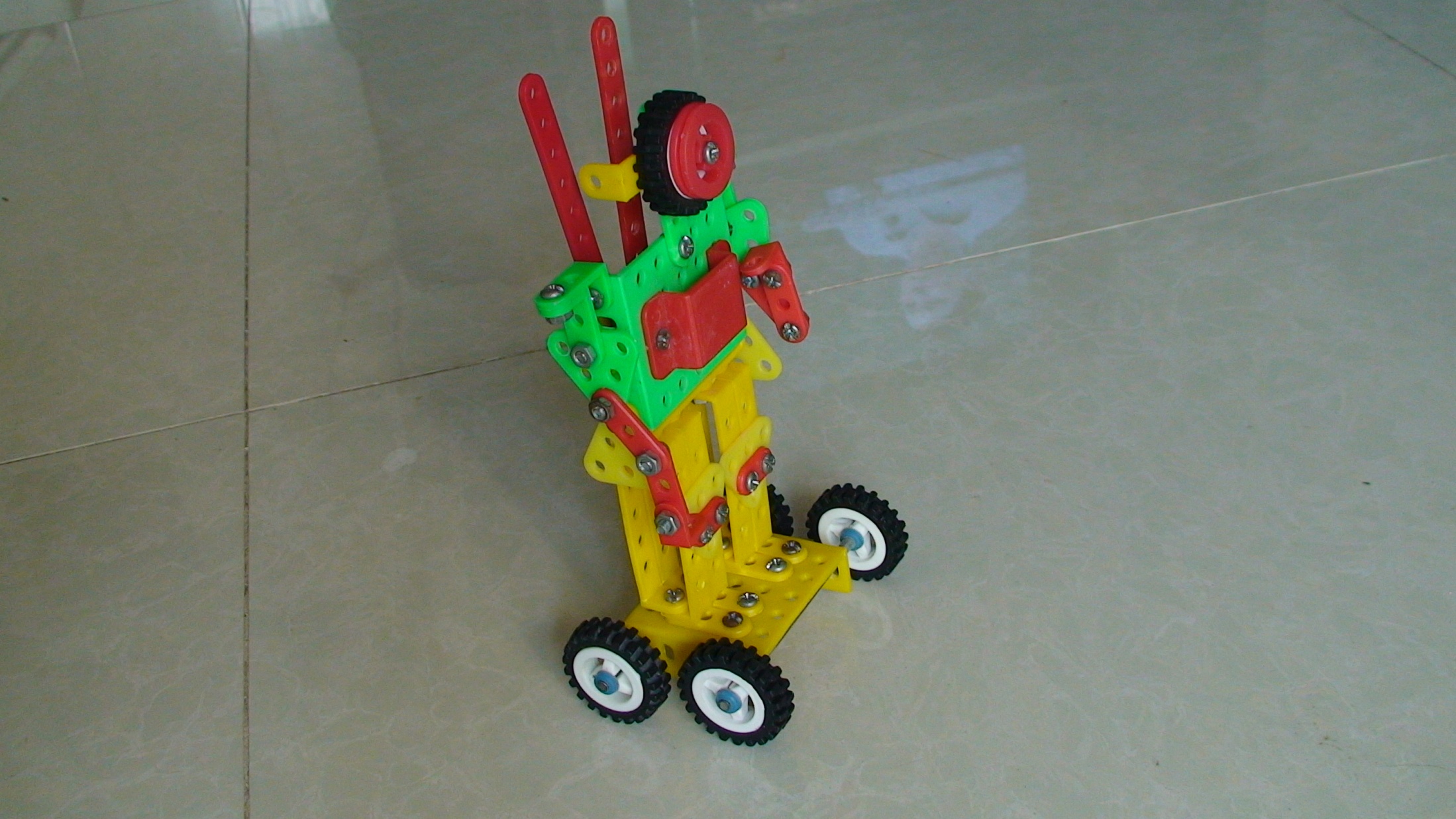 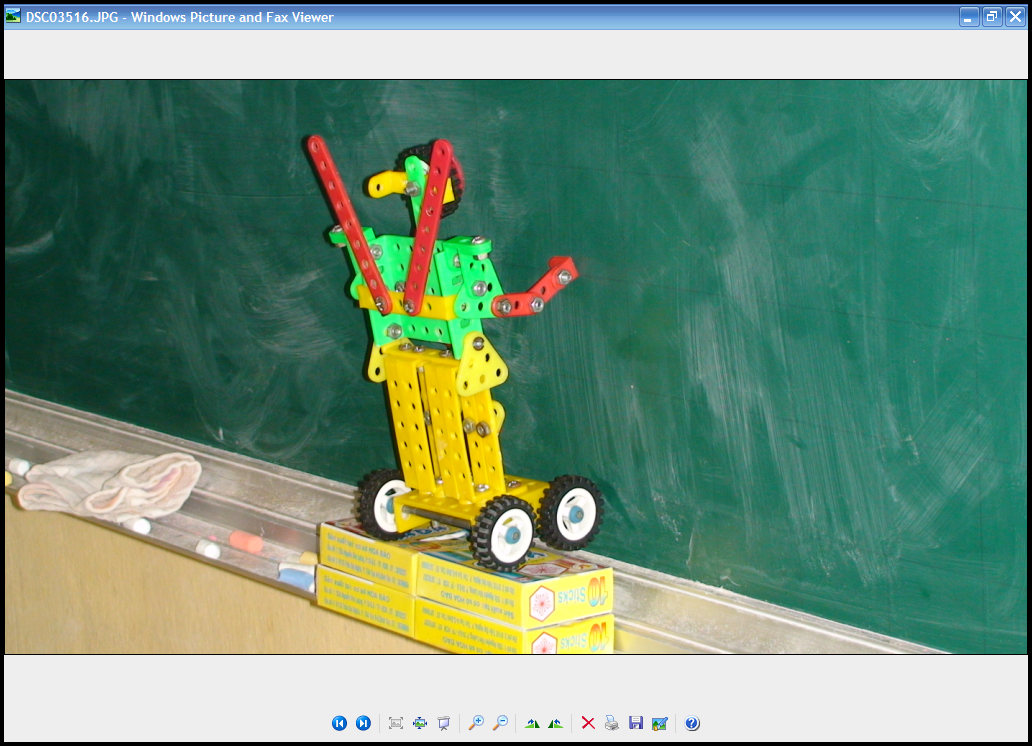 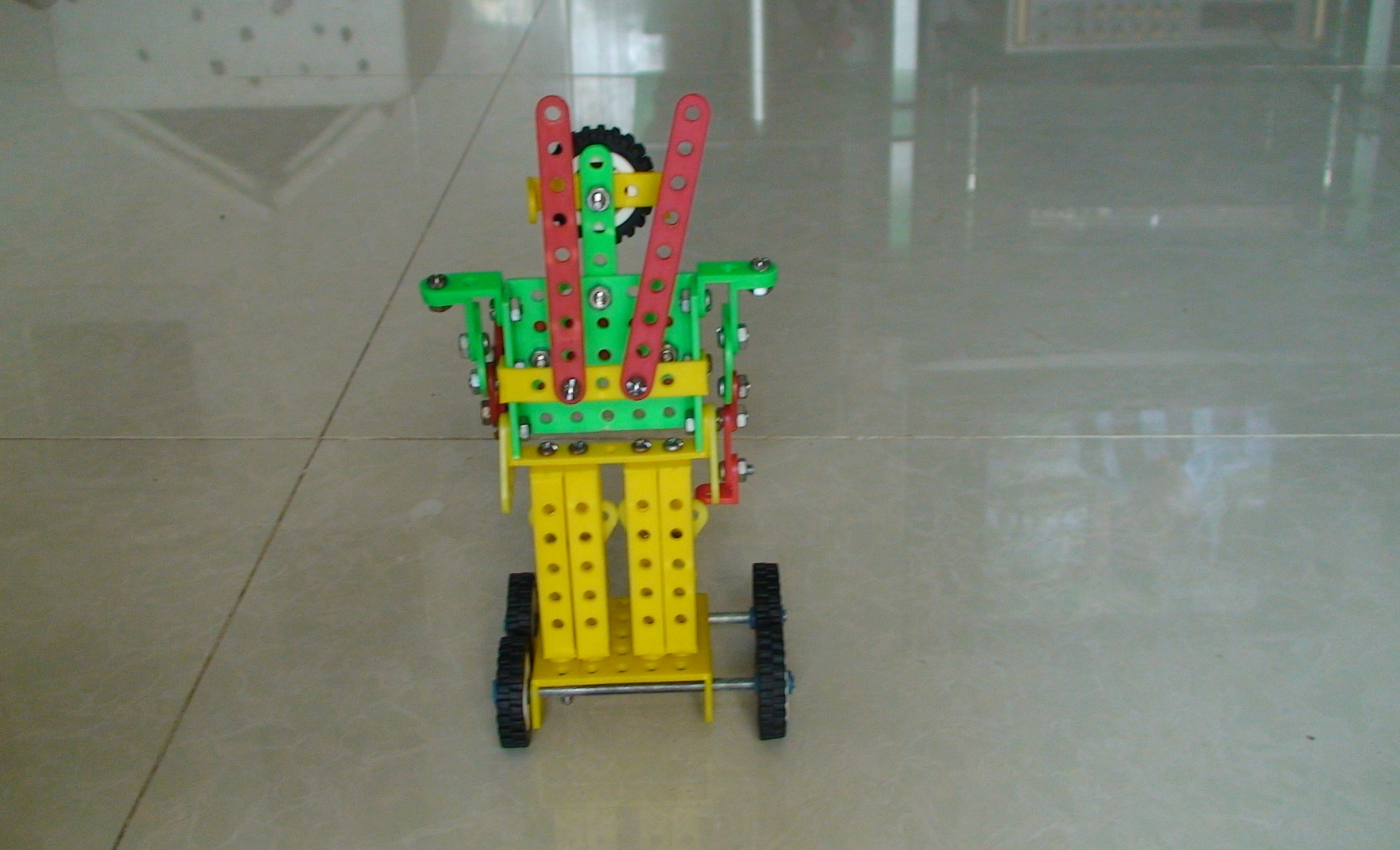 Lớp lắp ráp theo nhóm. Thời gian 10 phút.
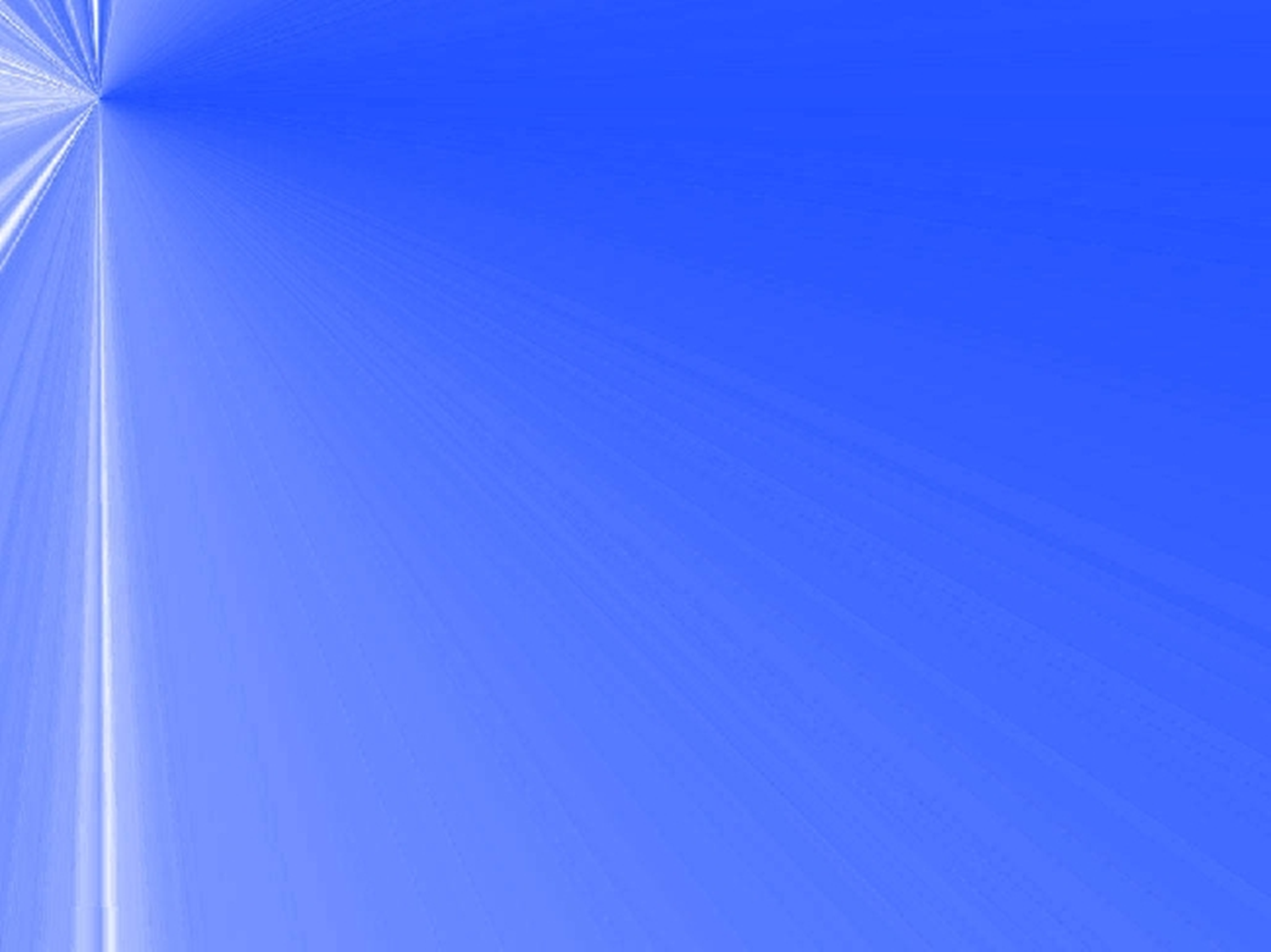 - Lắp đầu rô-bốt vào thân.
- Lắp thân rô-bốt vào thanh đỡ cùng với 2 tấm tam giác. 
- Lắp ăng-ten vào thân rô-bốt.
- Lắp hai tay vào khớp vai rô-bốt.
- Lắp các trục bánh xe vào tấm đỡ rô-bốt.
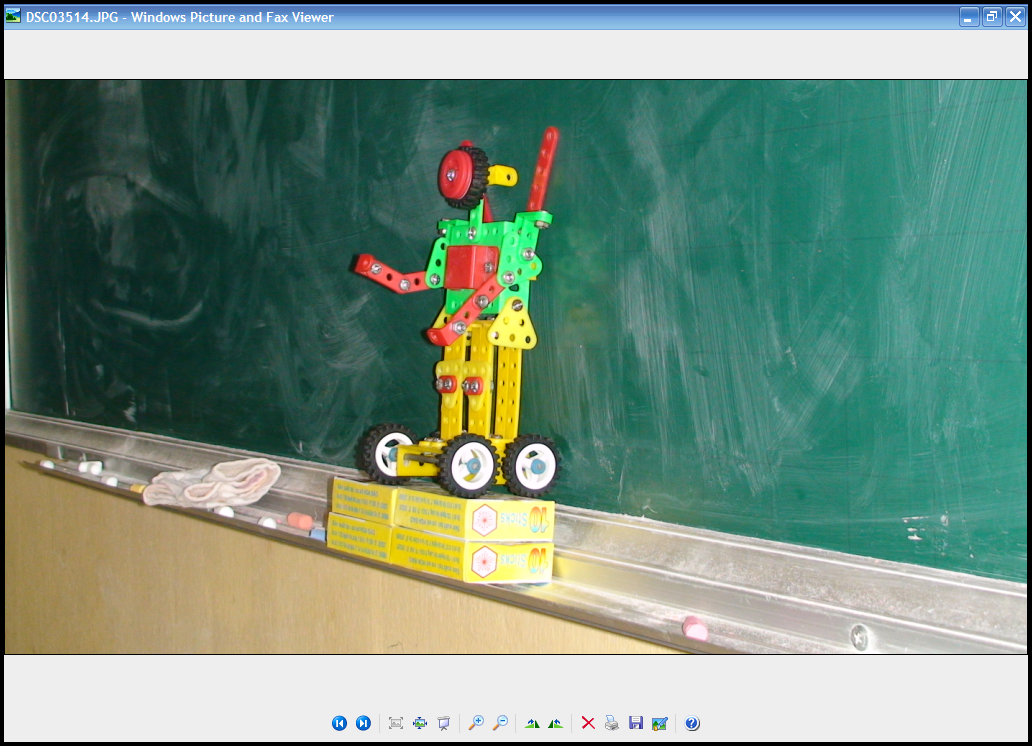 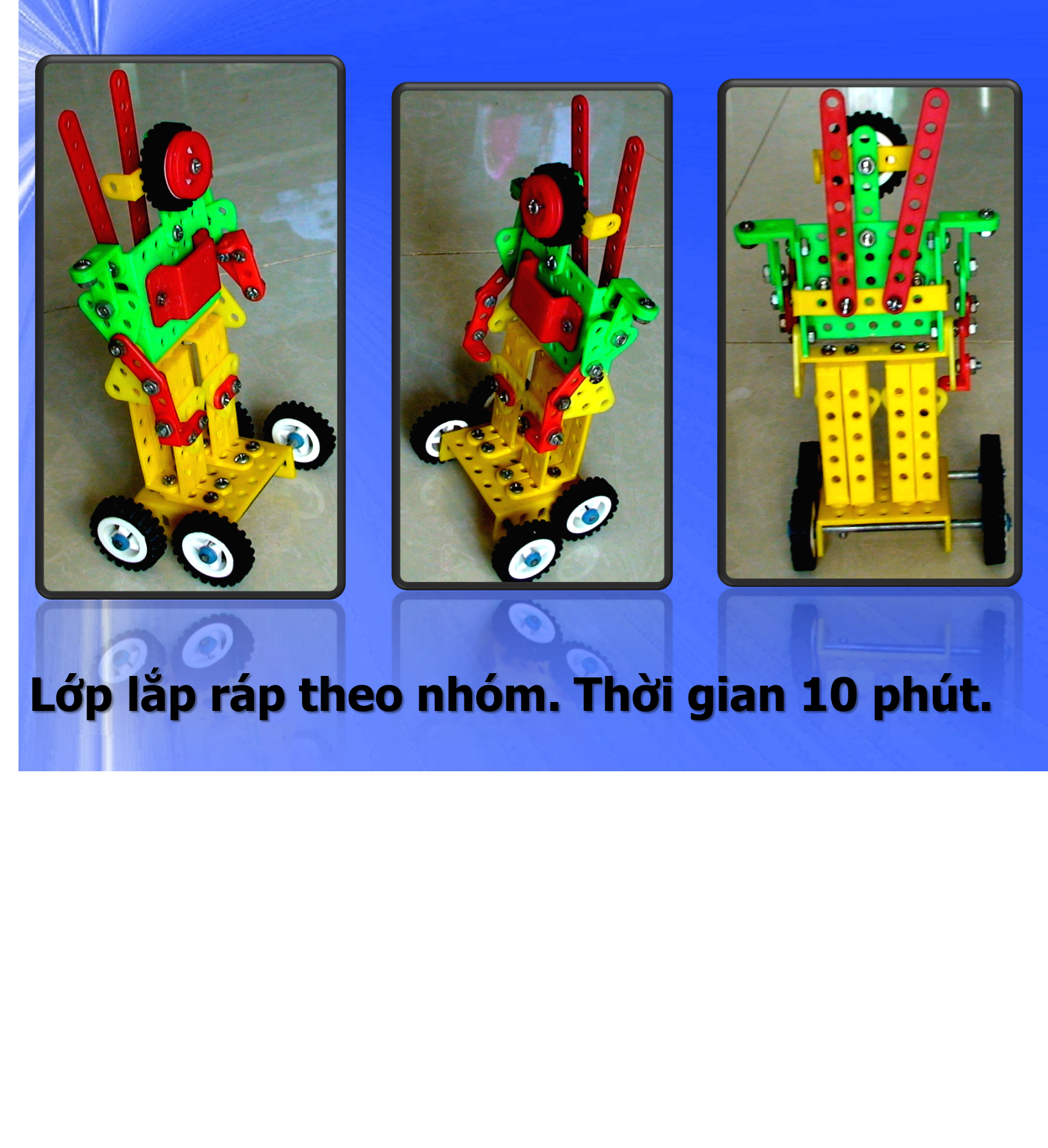 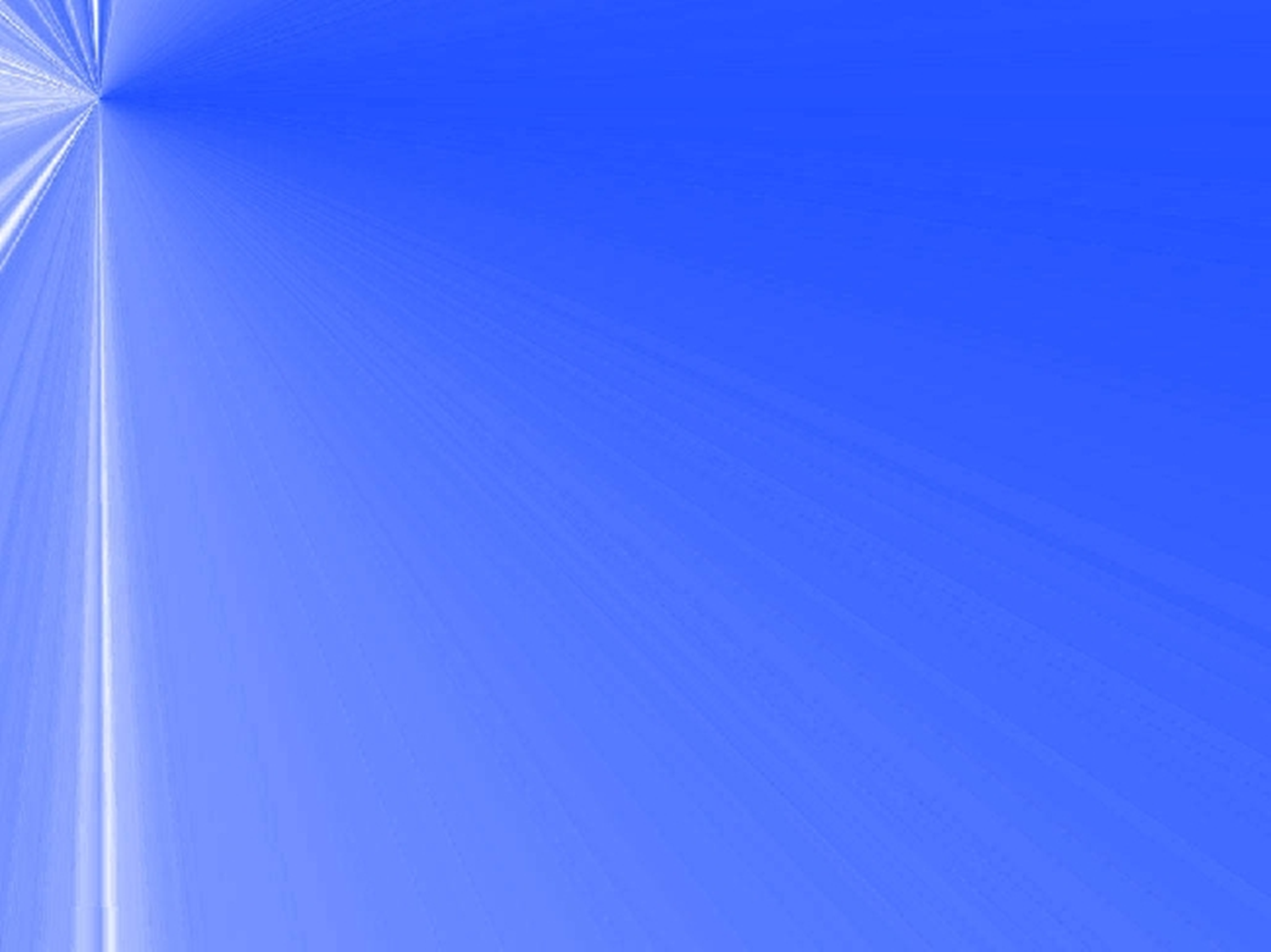 - Lắp đầu rô-bốt vào thân.
- Lắp thân rô-bốt vào thanh đỡ cùng với 2 tấm tam giác. 
- Lắp ăng-ten vào thân rô-bốt.
- Lắp hai tay vào khớp vai rô-bốt.
- Lắp các trục bánh xe vào tấm đỡ rô-bốt.
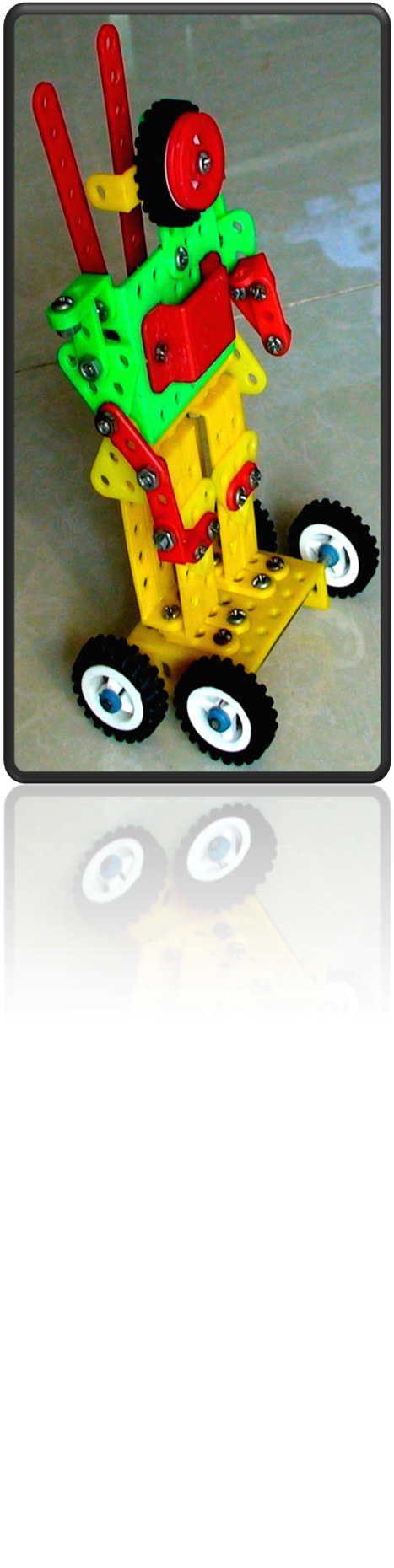 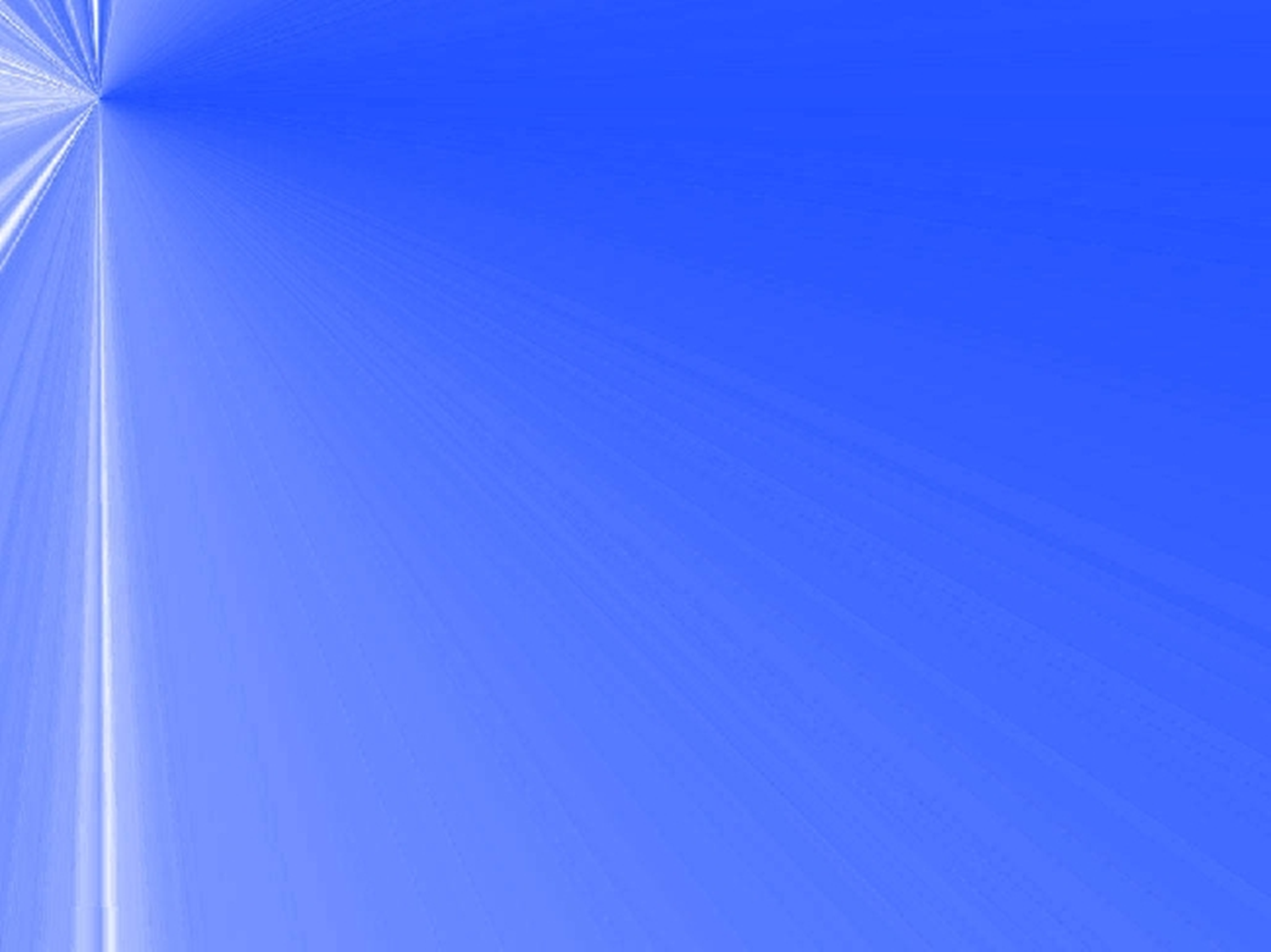 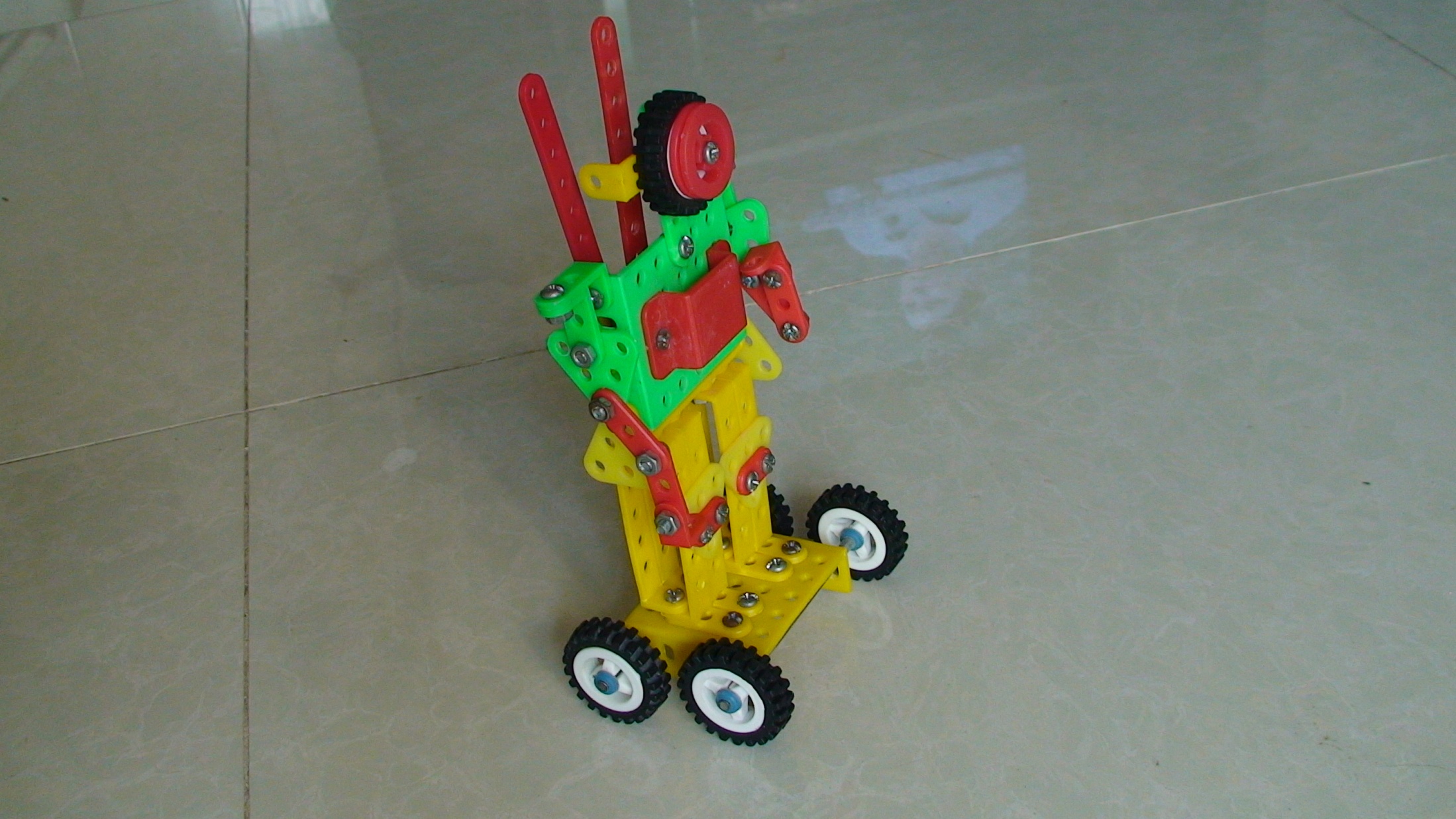 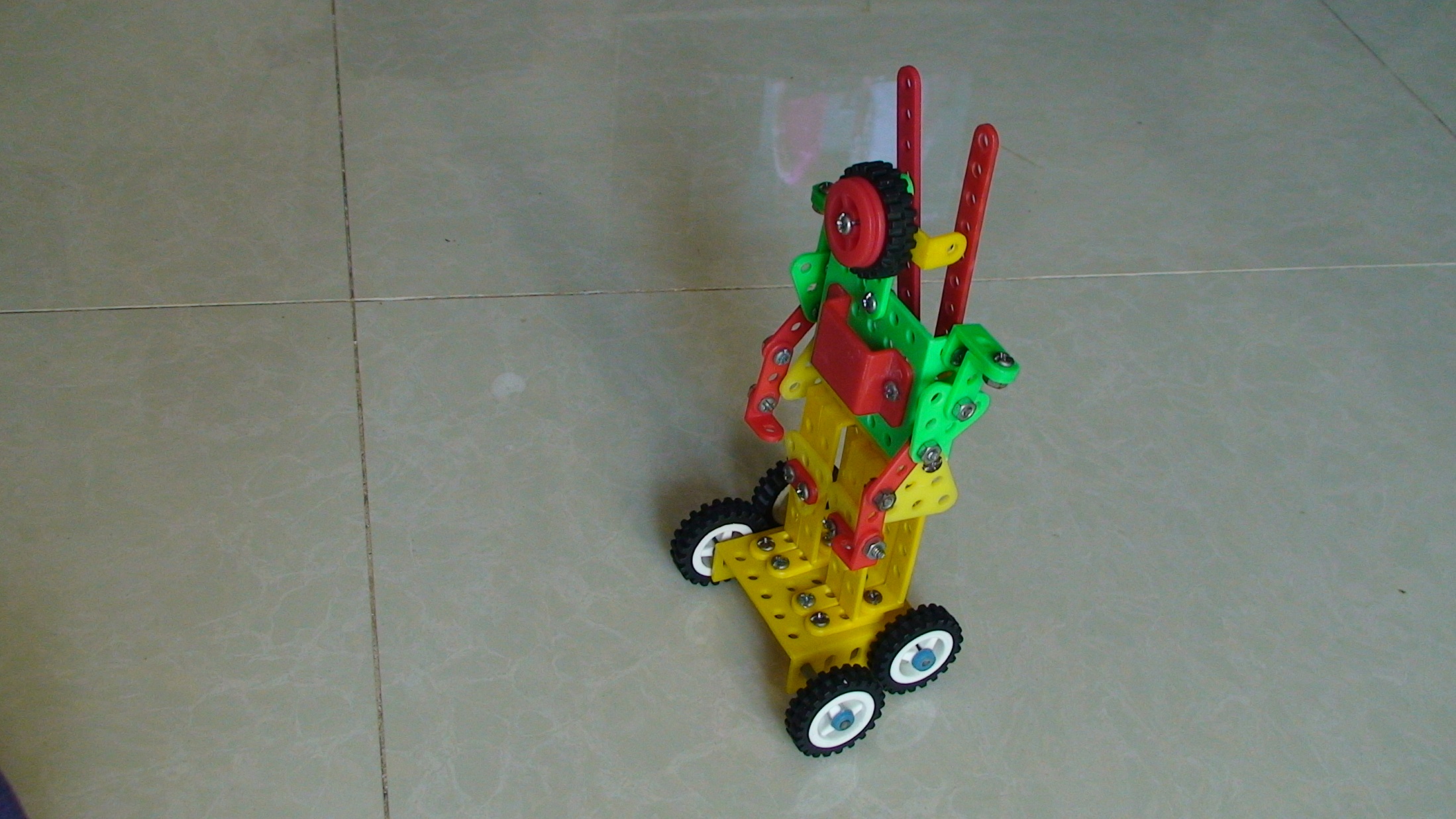 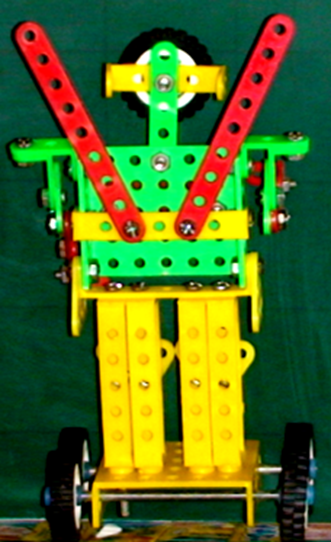 Lớp lắp ráp theo nhóm. Thời gian 10 phút.
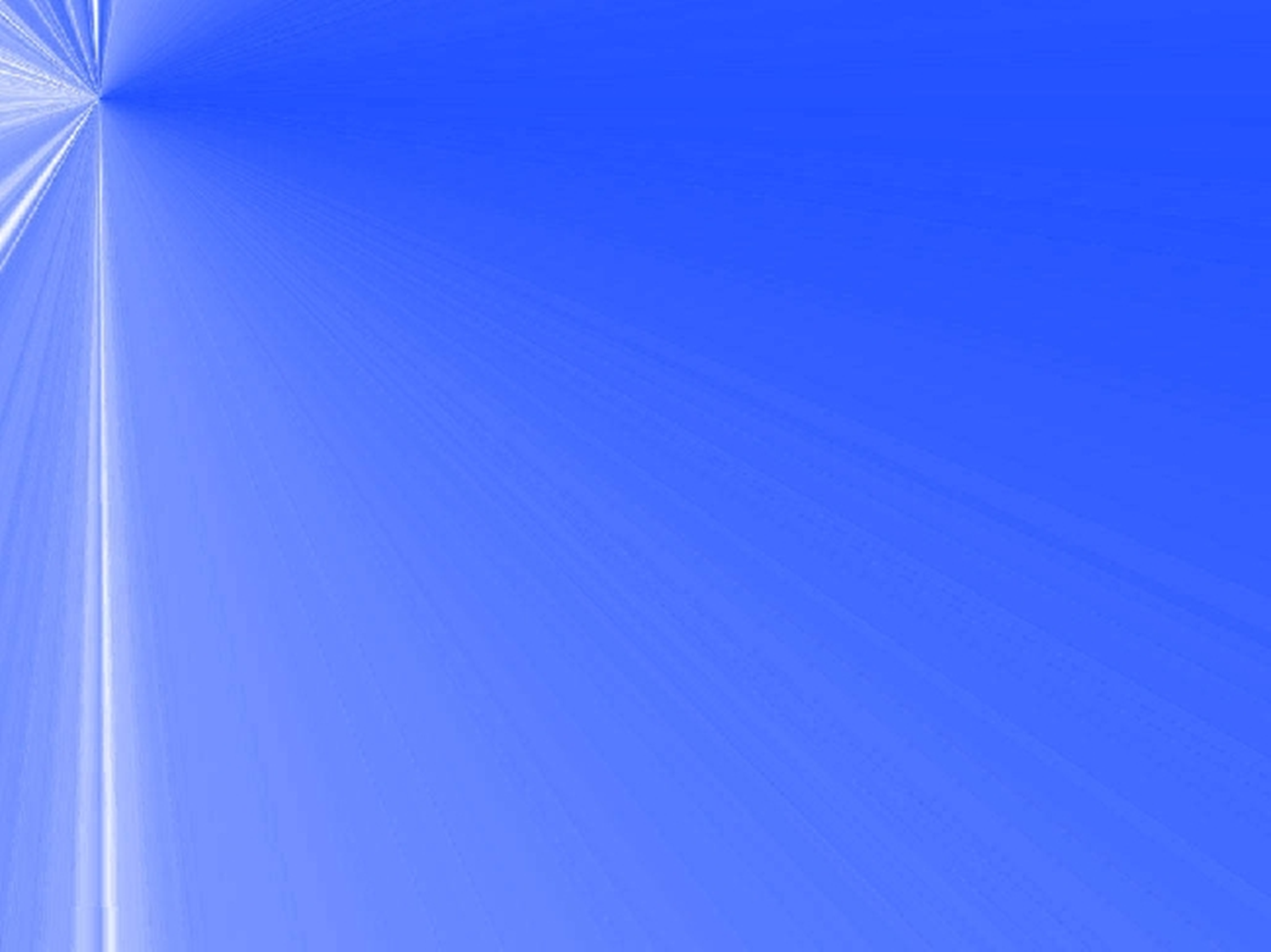 Các nhóm trưng bày sản phẩm và nhận xét lẫn nhau.
Gợi ý:
- Các bộ phận đúng và đủ.
- Các mối ghép chắc chắn.
- Tay rô-bốt có thể nâng lên, hạ xuống.
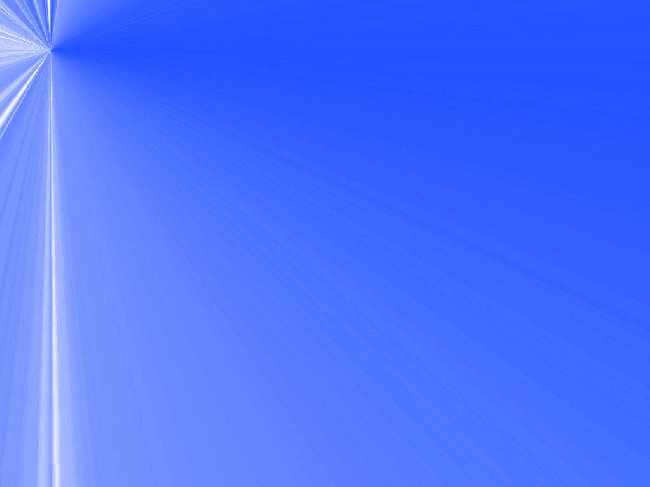 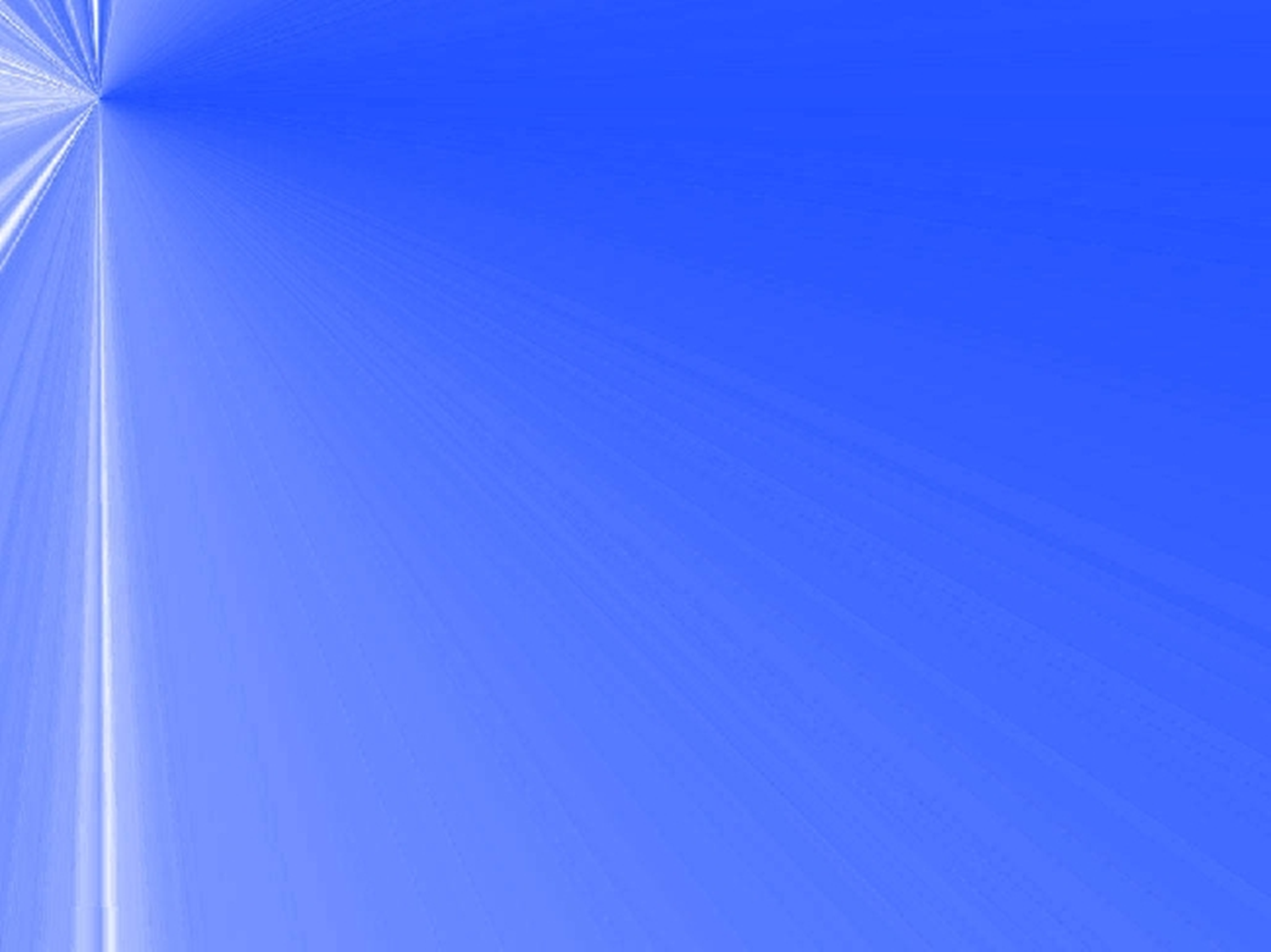 Tiết học kết thúc